Муниципальное автономное дошкольное образовательное учреждение«Детский сад № 75 г. Челябинска»madouds75@yandex.ru
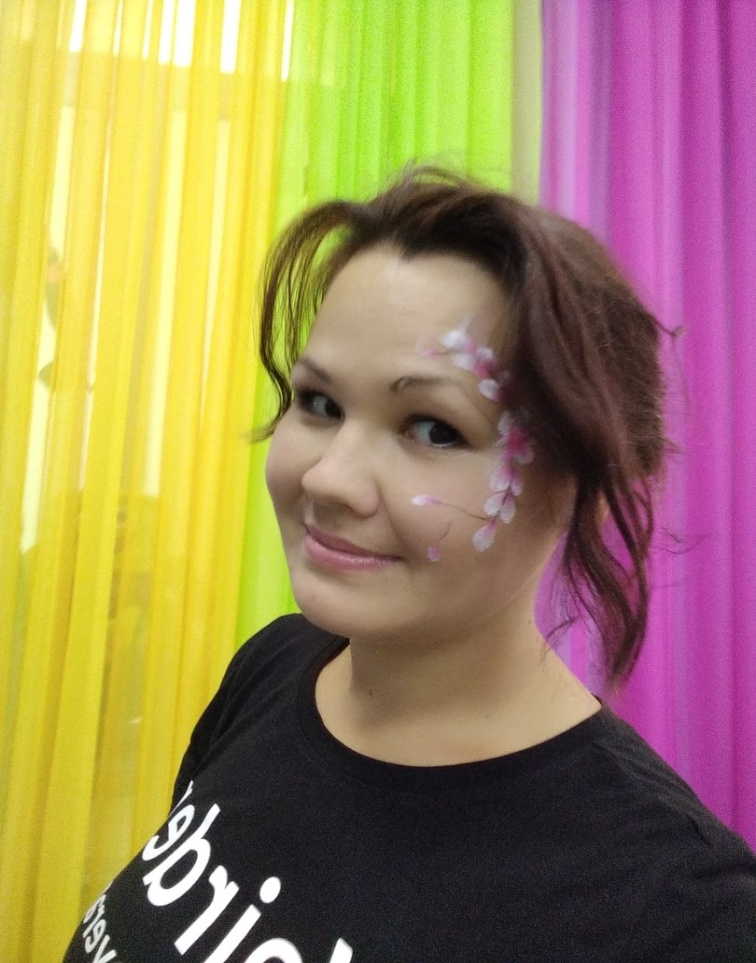 ПОРТФОЛИО
Воспитателя
МАДОУ ДС№75
Белковой Венеры Назифовны
Общие сведения о воспитателе:
Фамилия, имя, отчество: Белкова Венера Назифовна 
Дата рождения: 09 января 1985 года  
Образование: высшее (бакалавр) 
Что и когда окончила:«Южно-Уральский государственный гуманитарно-педагогический университет» г. Челябинск, по профилю –дошкольное образование. Физическое развитие, 2020 г. 
Квалификационная категория: Первая квалификационная категория
Дата прохождения аттестации: №12  от 29.12.2018г.
 Стаж работы: 13 лет
Педагогический стаж:  9 лет
Тема самообразования: «Мини музей предметов быта в старину» 
Личный сайт: https://belkovavenera2.blogspot.com
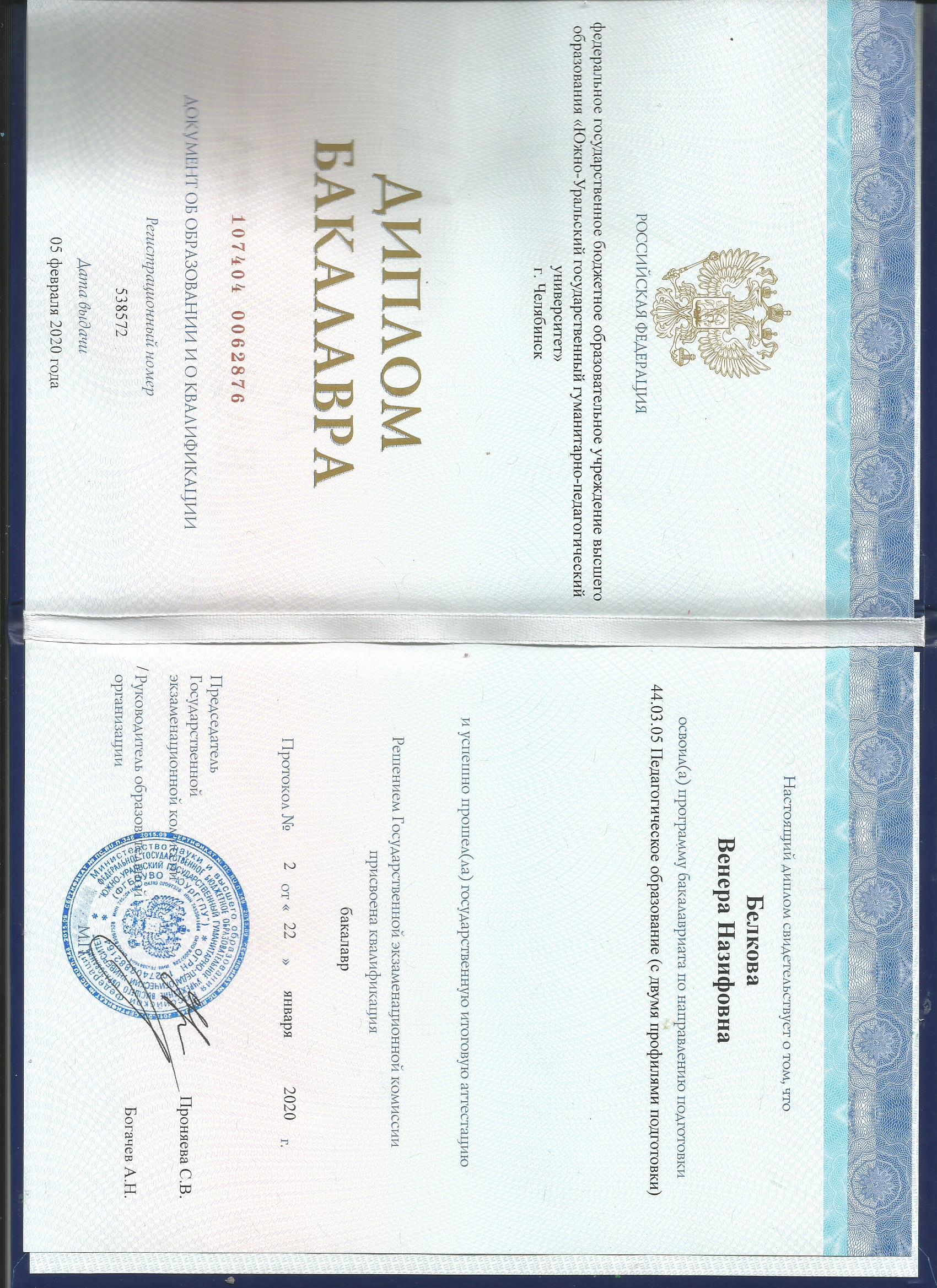 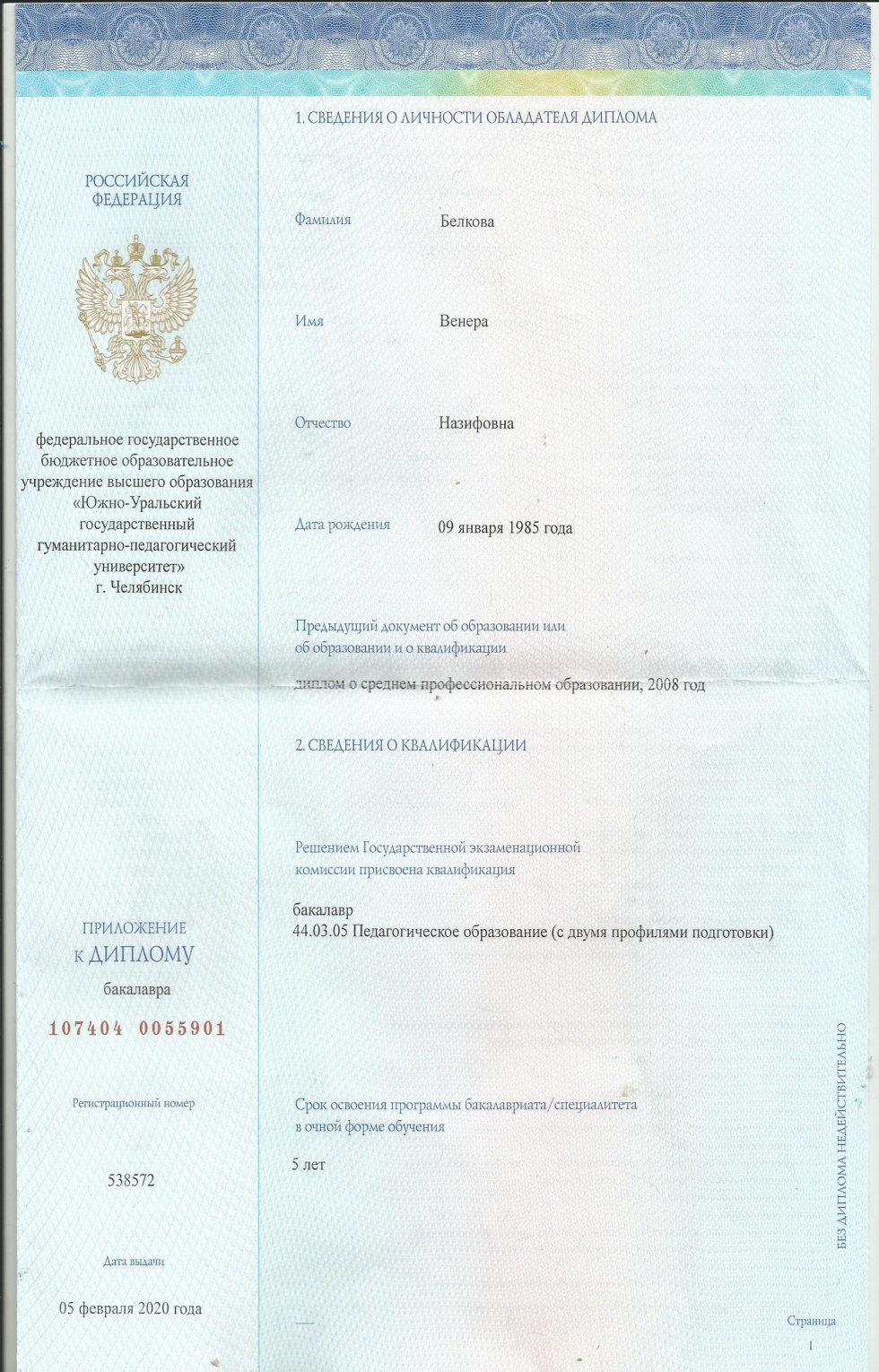 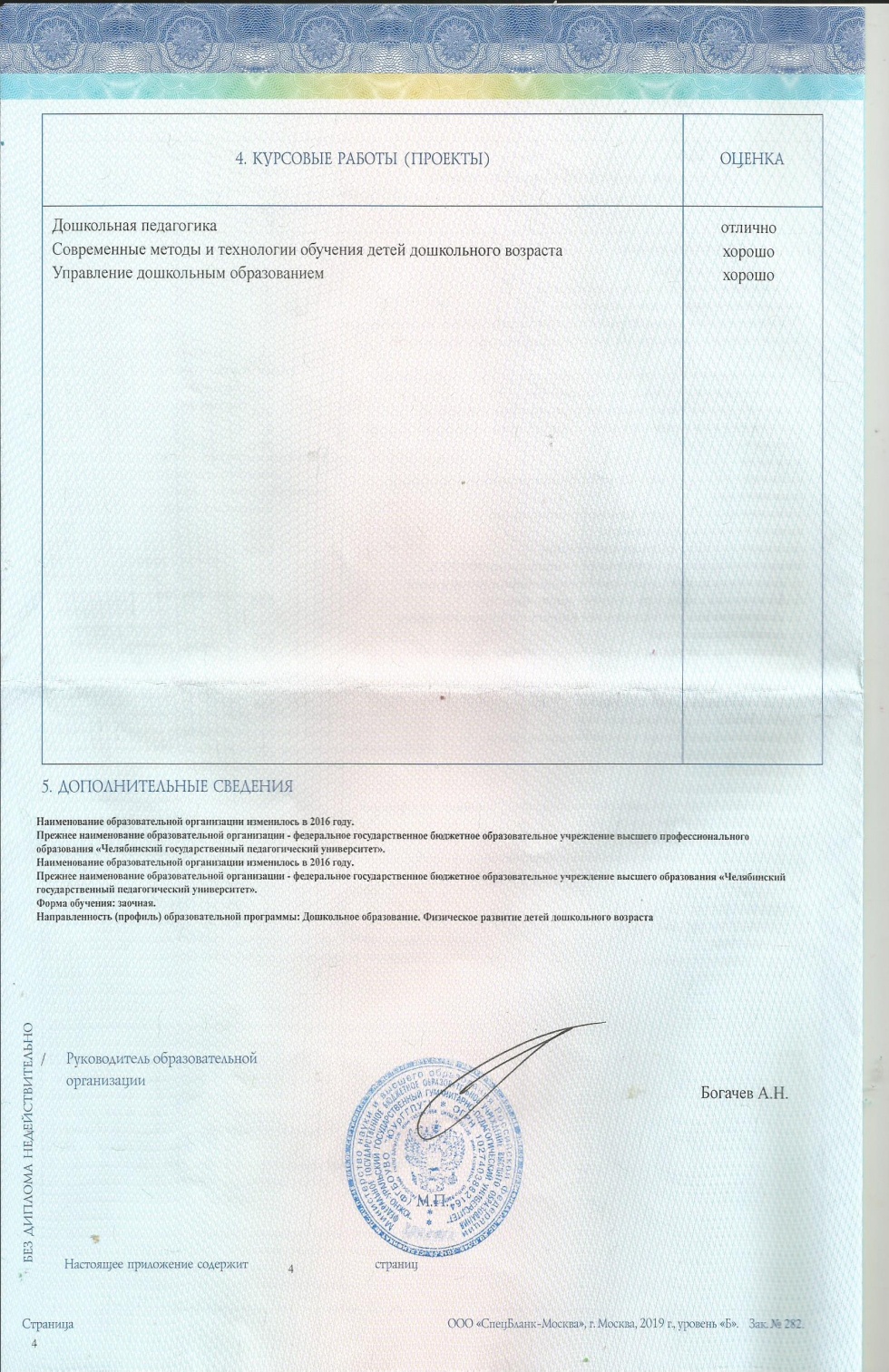 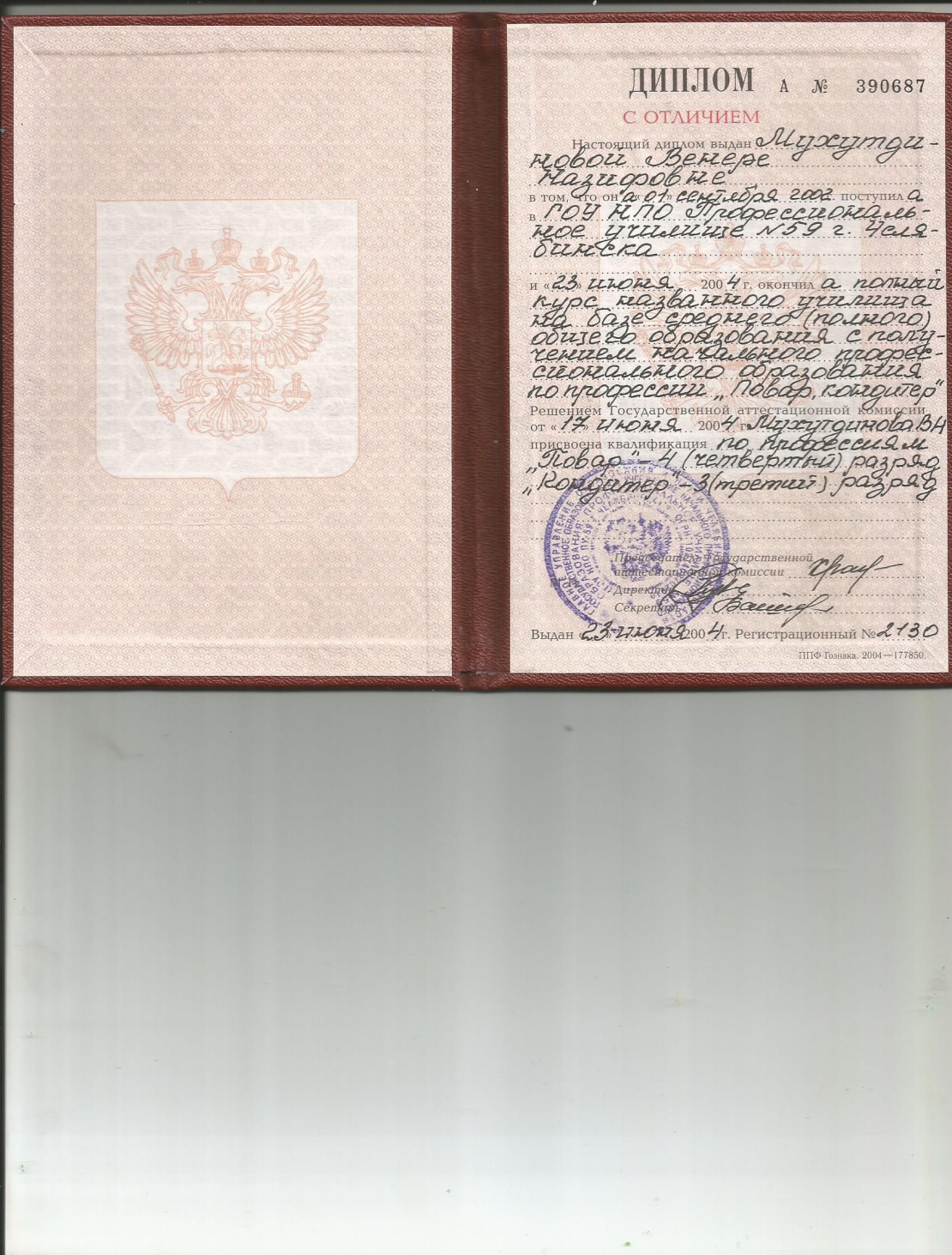 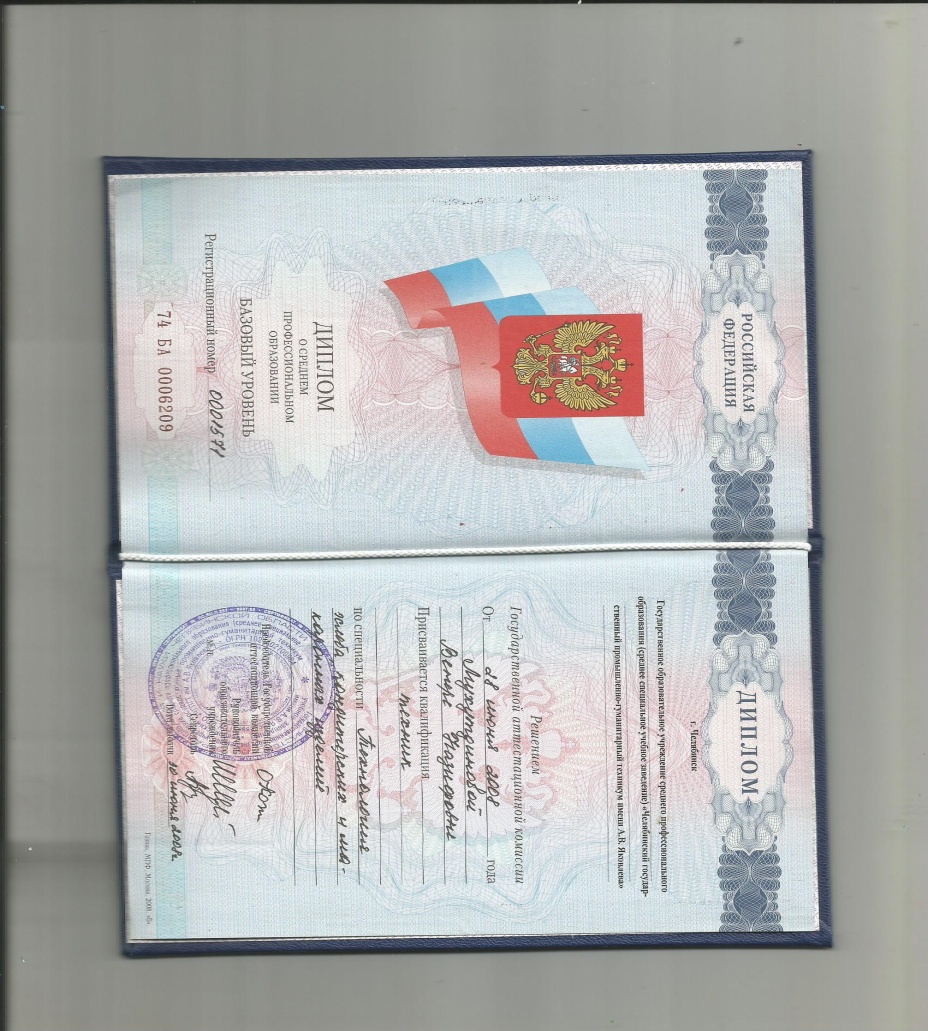 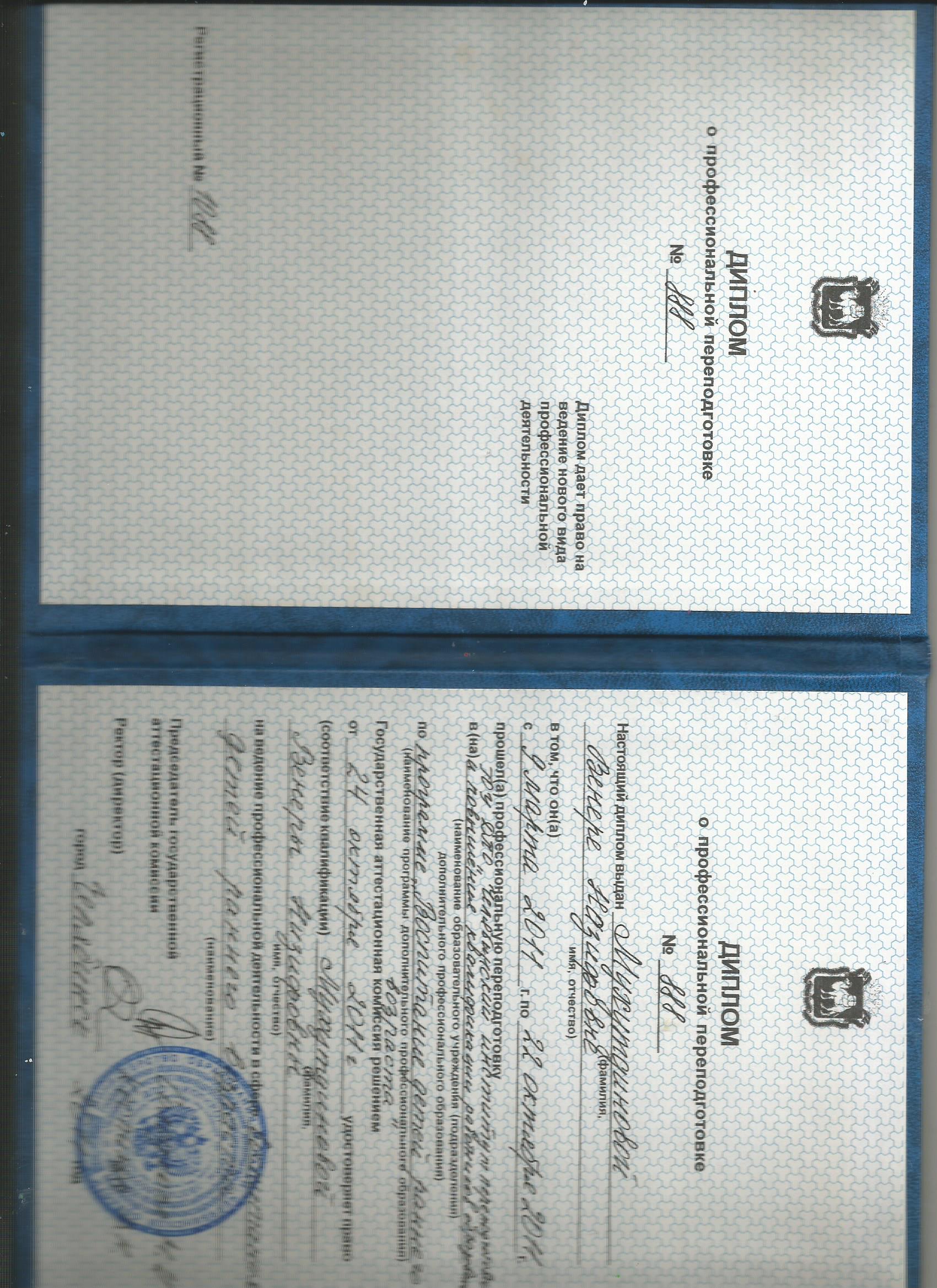 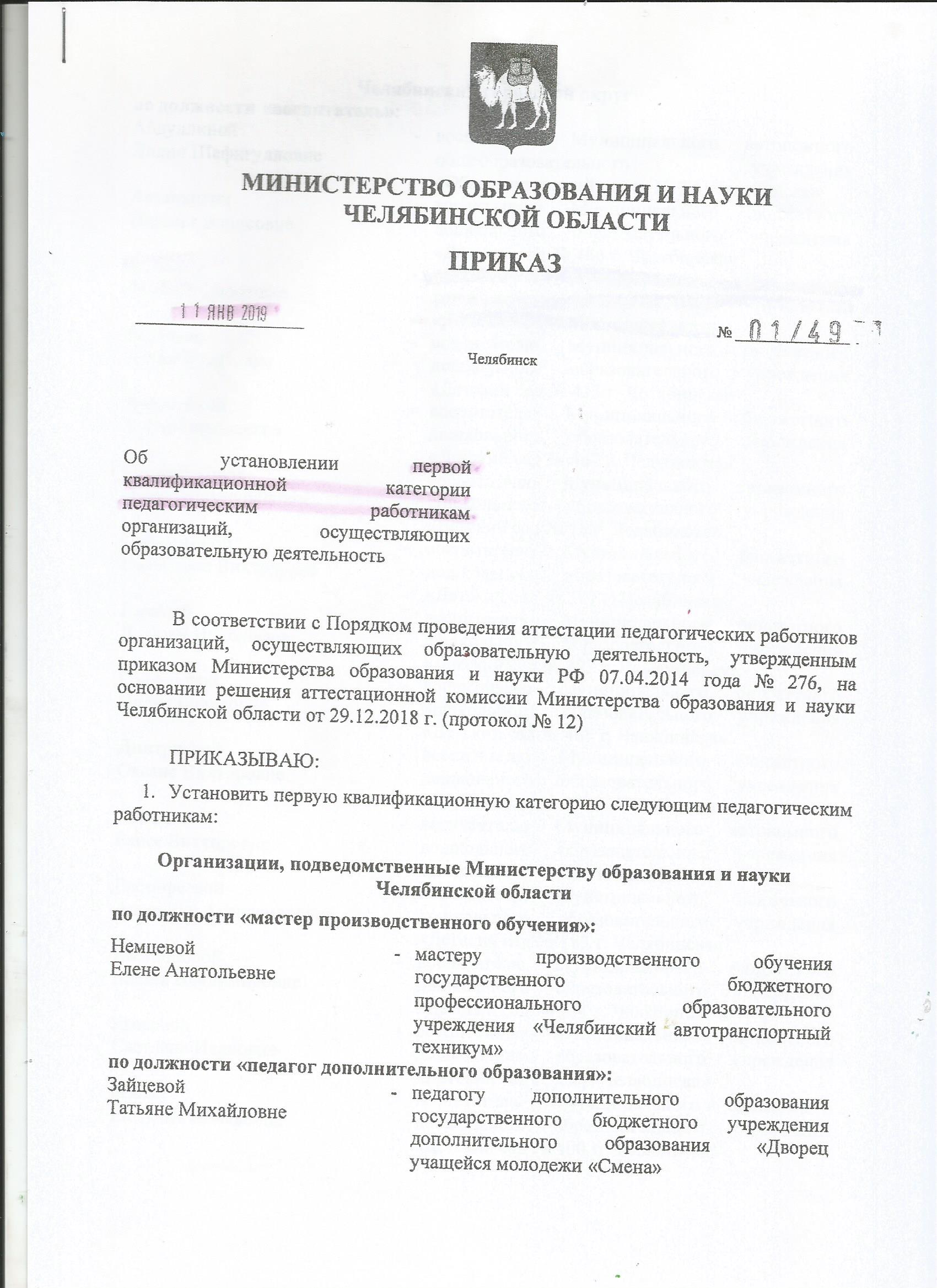 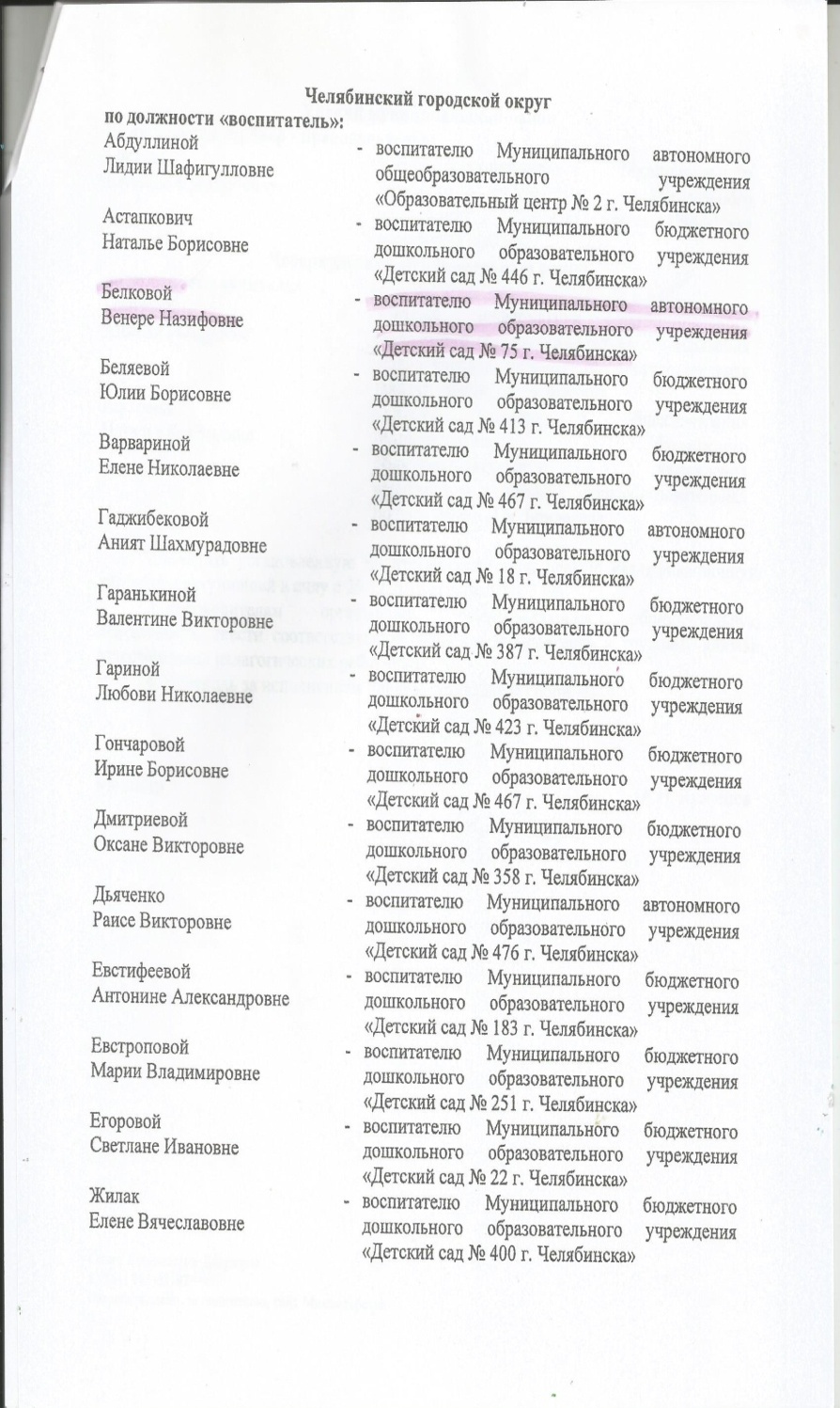 Дата прохождения курсов: Курс вебинаров «Всероссийская общественная организация - Воспитатели России» реализация образовательных областей: Социально –коммуникативное развитие, Познавательное развитие, Речевое развитие, Художественно-эстетическое развитие , Физическое развитие; Реализация программ инклюзивного образования; Реализация программ для детей раннего возраста; Управление ДОО: современные требования; Компетентное родительство; Духовно-нравственное воспитание детей дошкольного возраста (30 учебных часов) 2020 г.
 ЦНОиИ -Центр непрерывного образования и инноваций «Образование детей с ограниченными возможностями здоровья в условиях реализации ФГОС» (инклюзивное образование), 2018 г.,
 УМЦ Мк «Учебно-методический центр» «Медицина катастроф»(Оказание первой помощи), 2018 г.
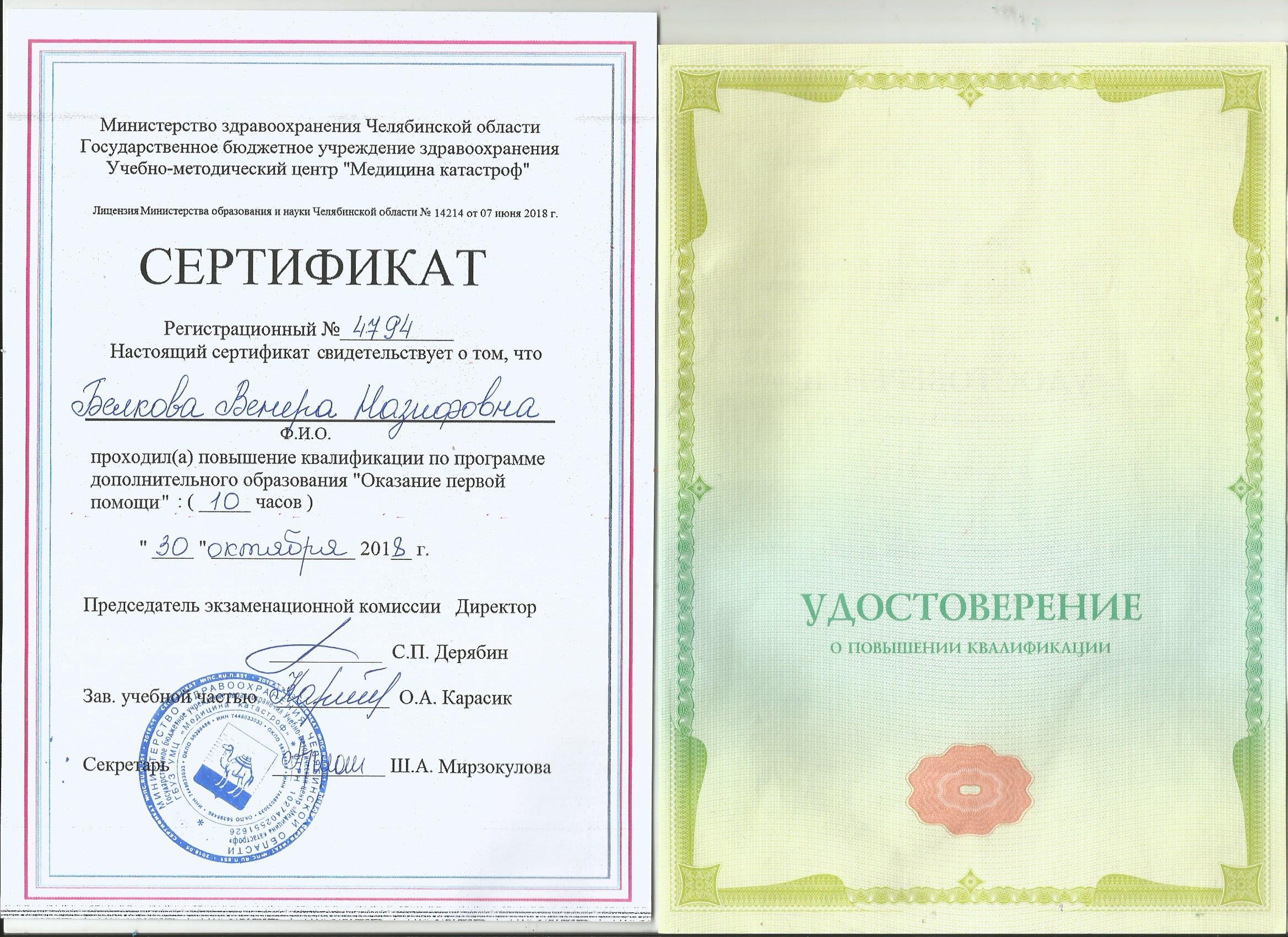 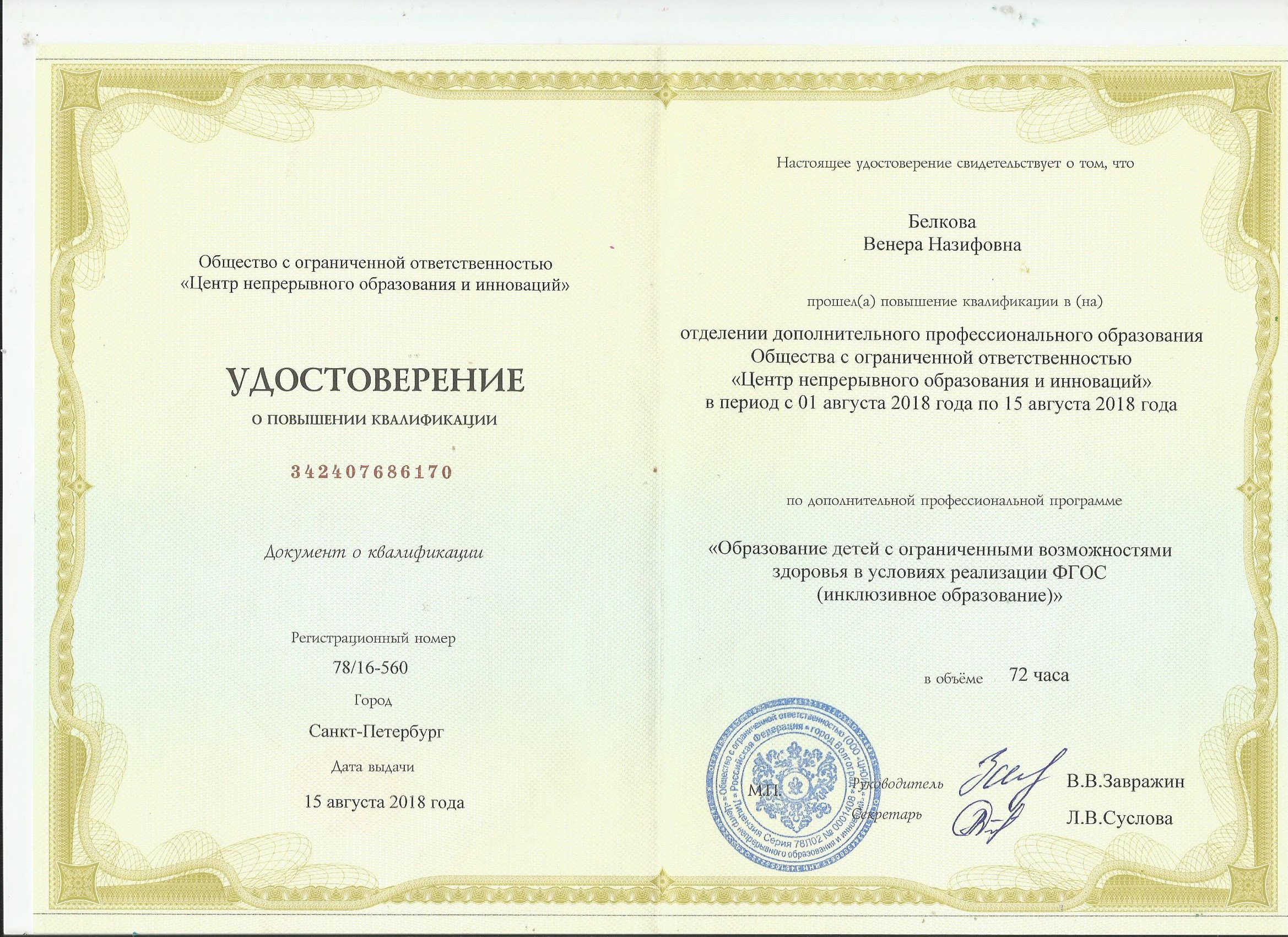 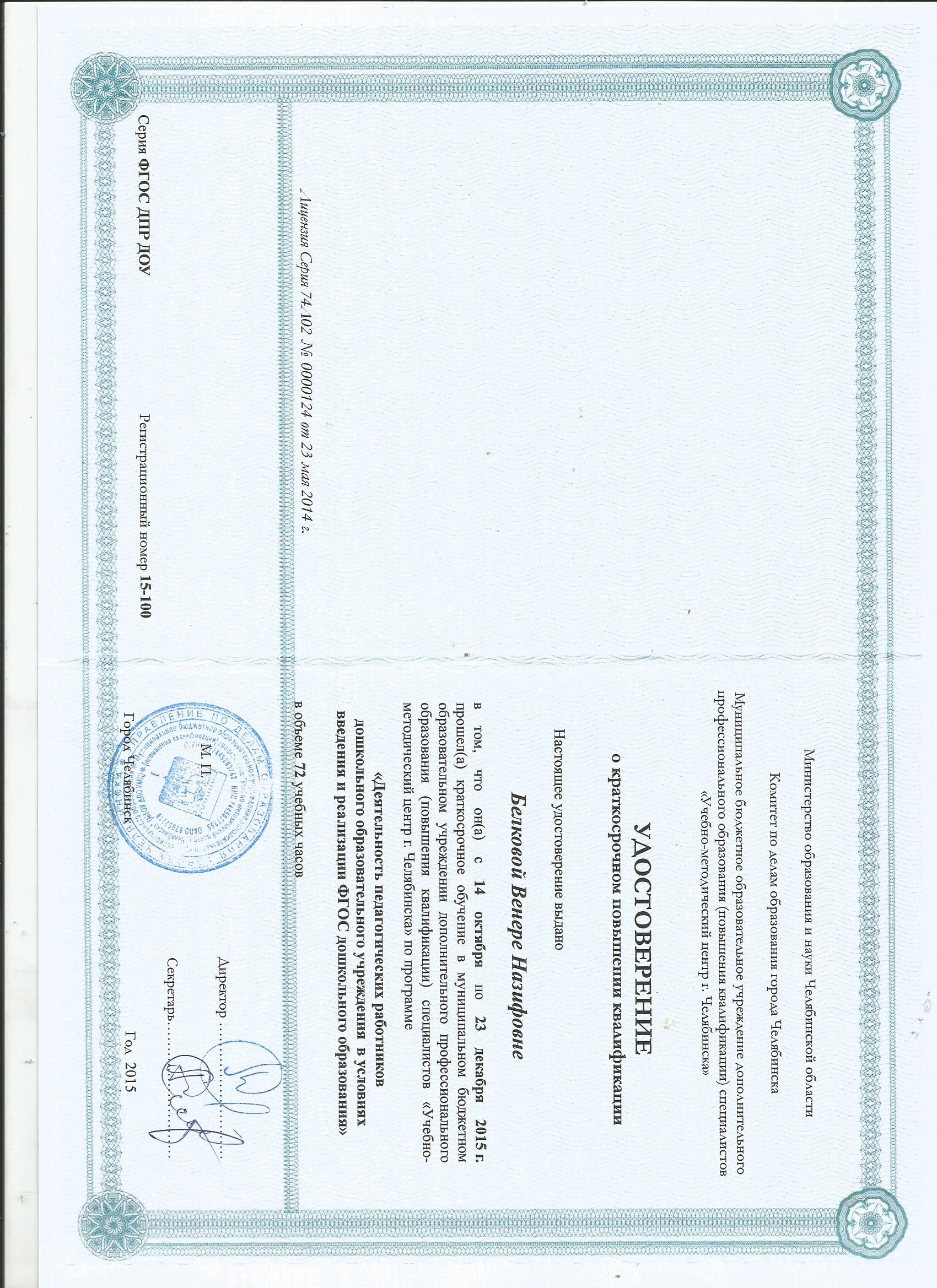 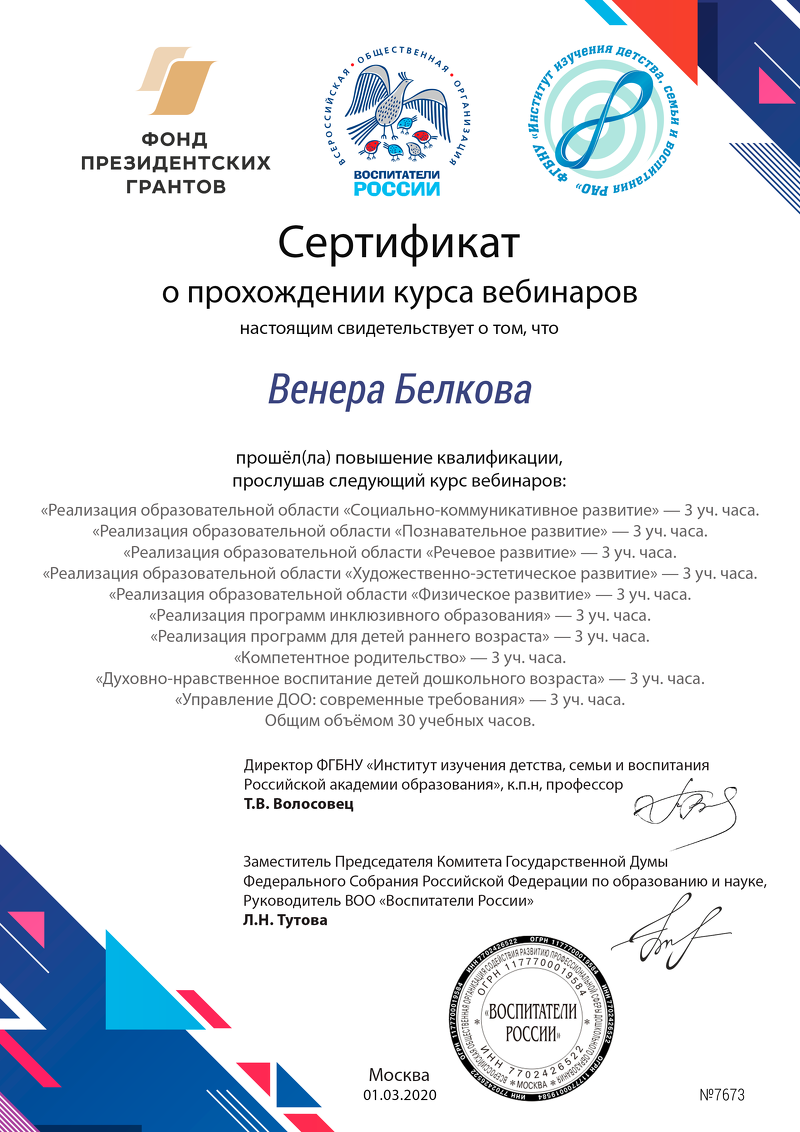 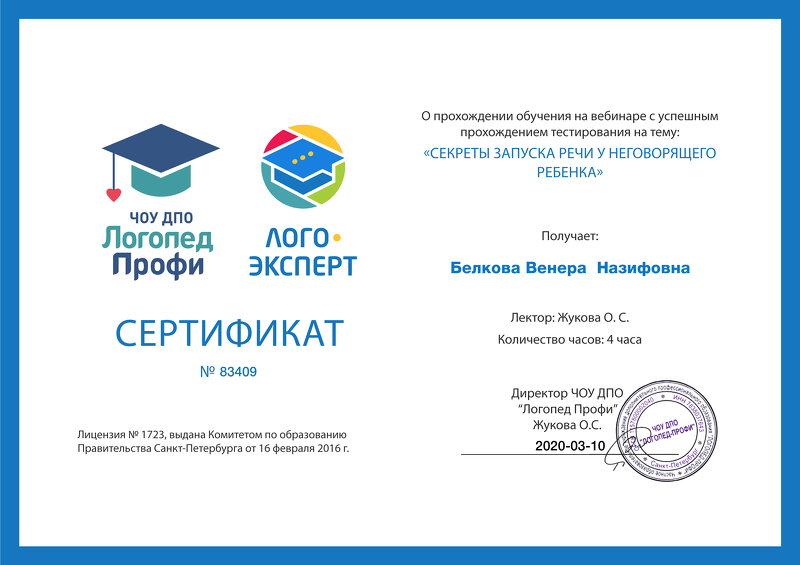 Педагогическое кредо: "Чтобы дети тебя любили и понимали, надо в душе
самому быть ребенком"
Мои открытые занятия
Вид мероприятия,
Тема
Место проведения
МАДОУ ДС№75
٠Открытое занятие  по Познавательному развитию на тему: Моя семья гр.2/1
https://www.maam.ru/detskijsad/29122007DBRF
Театральное представление по сказке на новый лад :«Теремок» гр.2/1
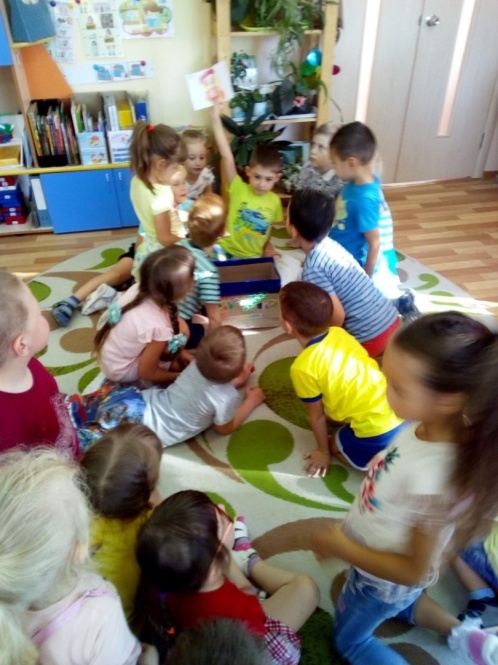 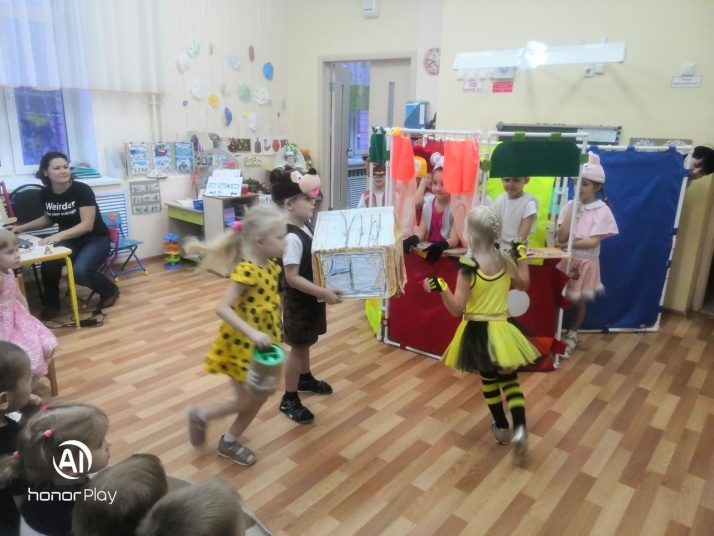 Инсценировка сказки  «Три поросенка»ГР.2/1
МАДОУ ДС 75, 2019г.
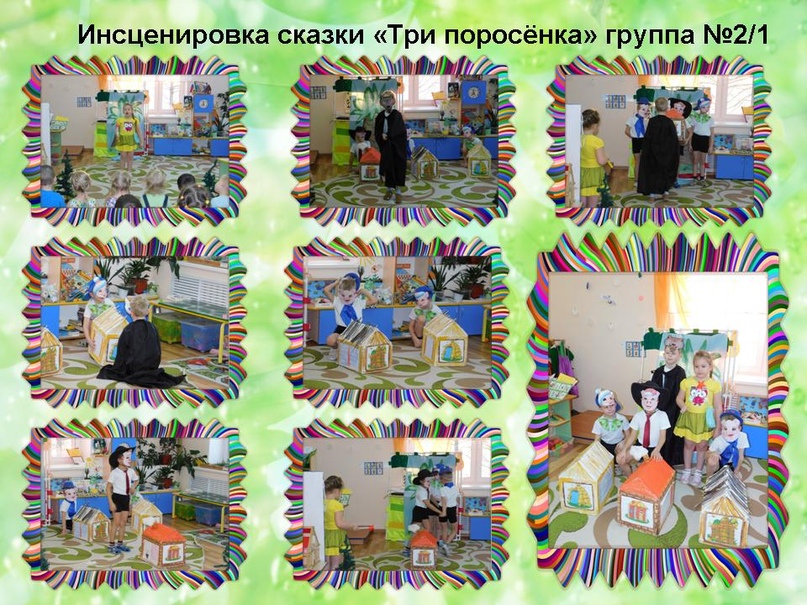 Результаты участия воспитанников в: «Хрустальная капель»-Диплом ГРАН-ПРИ «По волнам дружбы» Ваня С. Тимофей Т, Вика Б, Вика Ш, Карина Б. Маша Б. 2020 г. ; Веселые старты - Максим 2020 г.; Лыжня России, Веселые старты - Данил Г. 2018-2019 г.
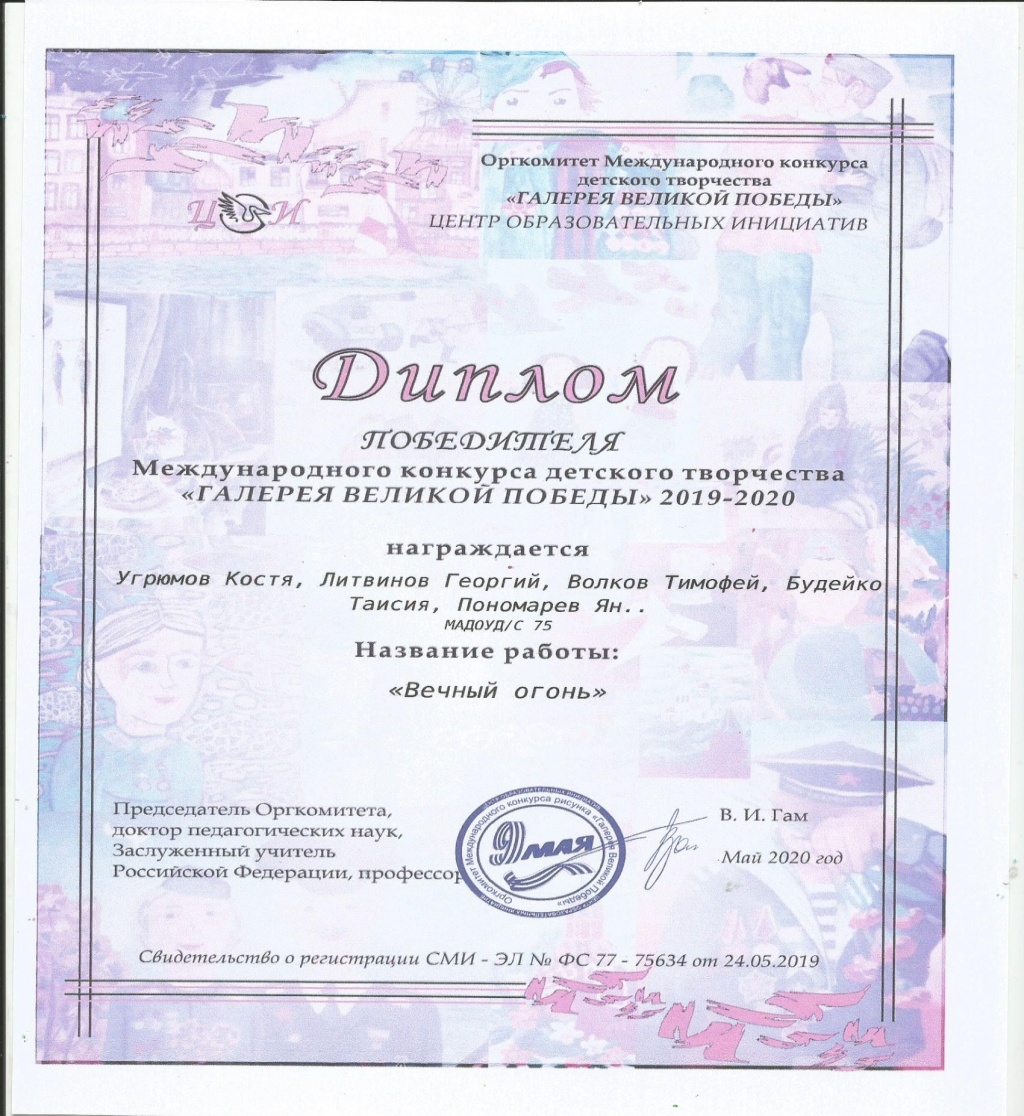 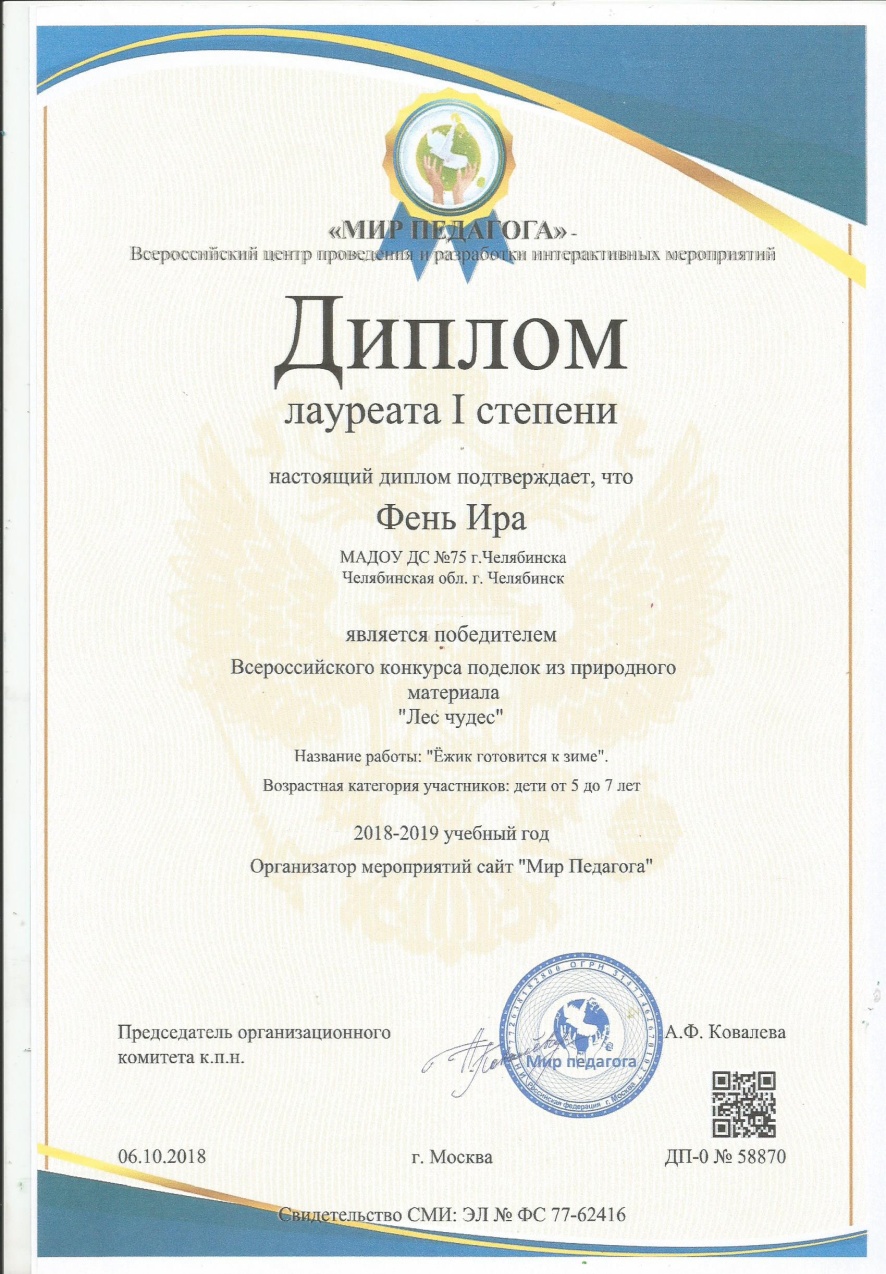 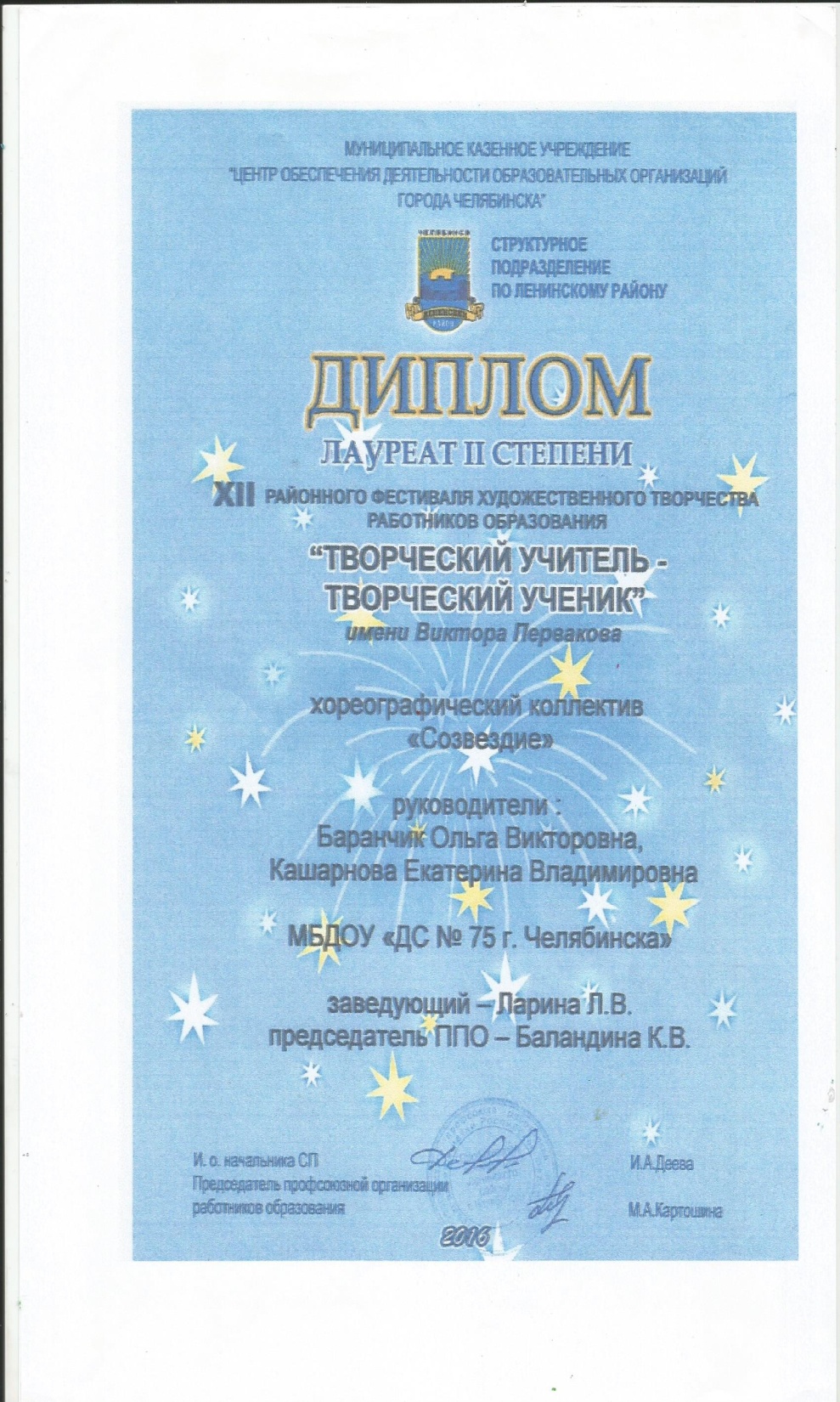 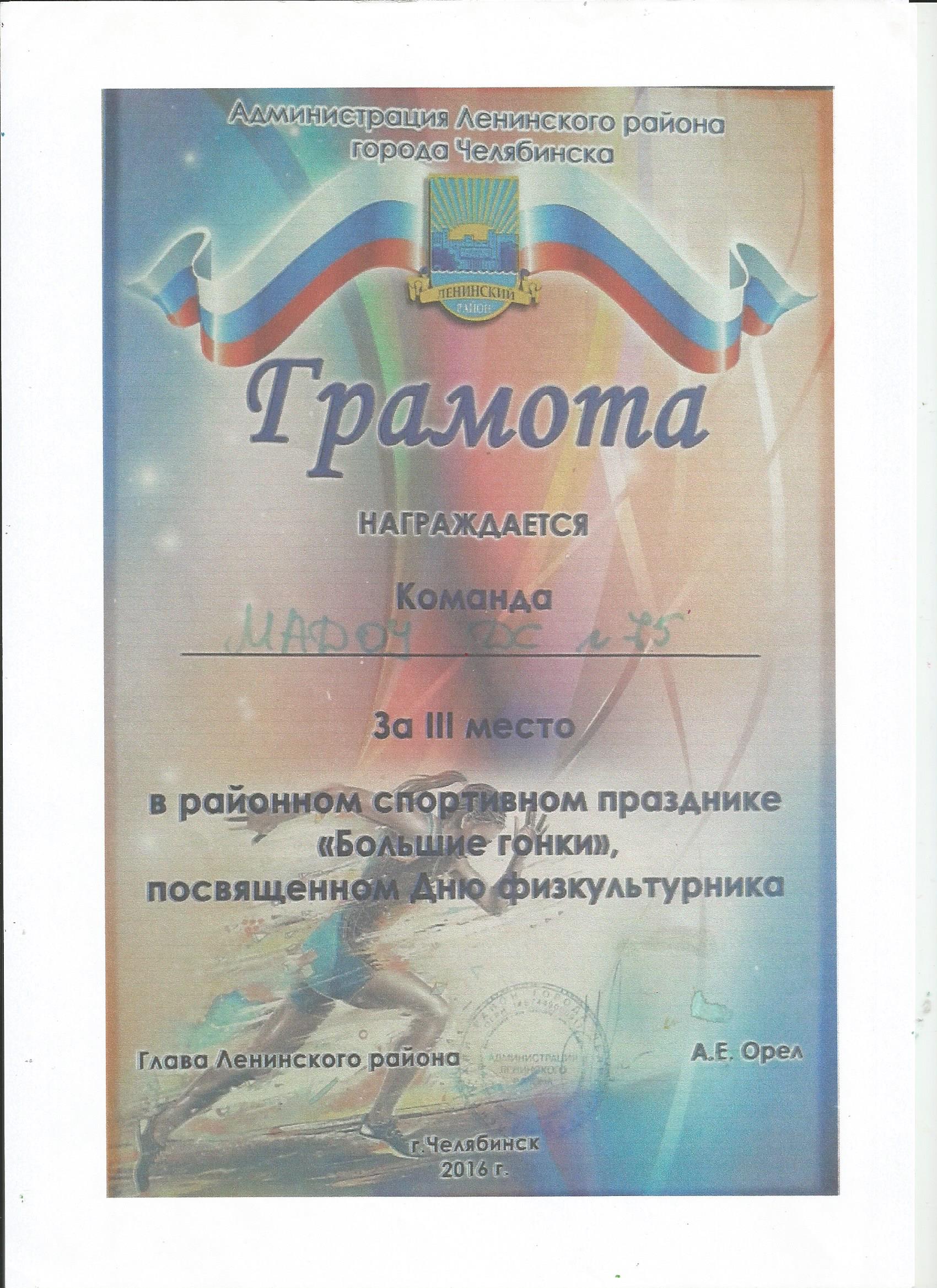 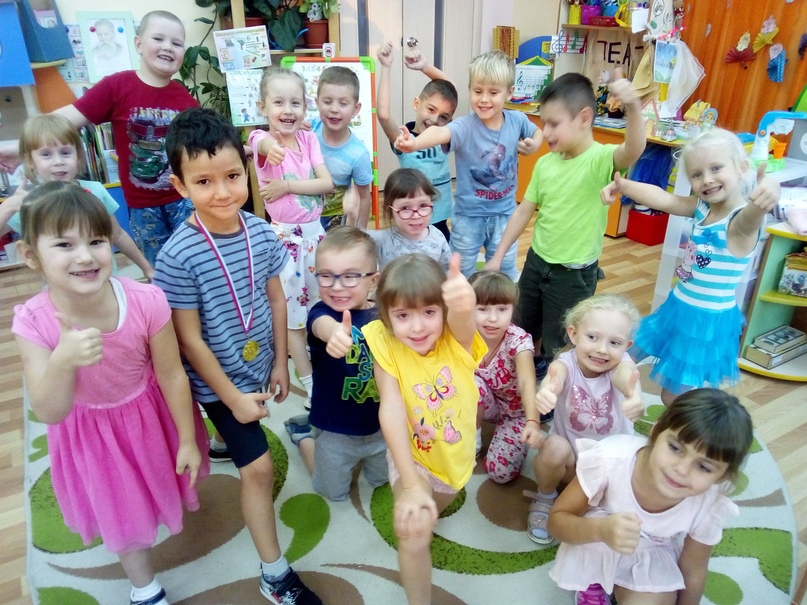 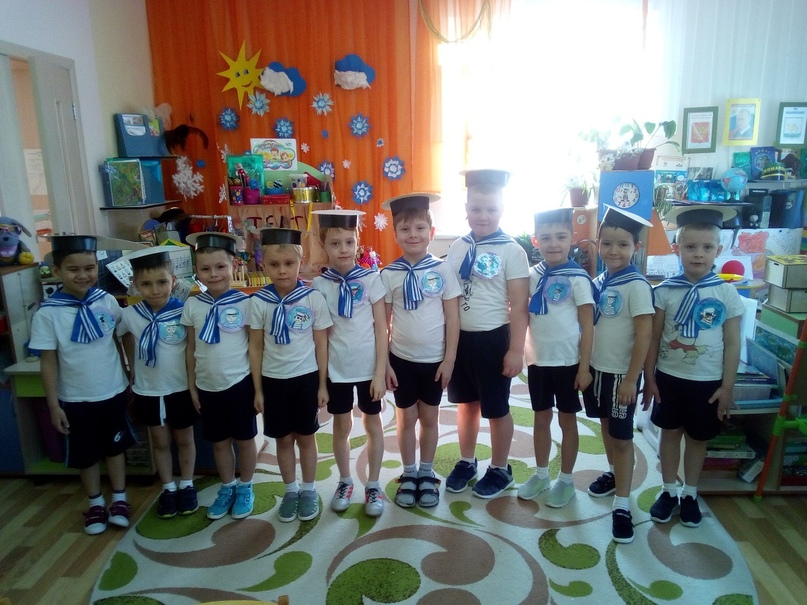 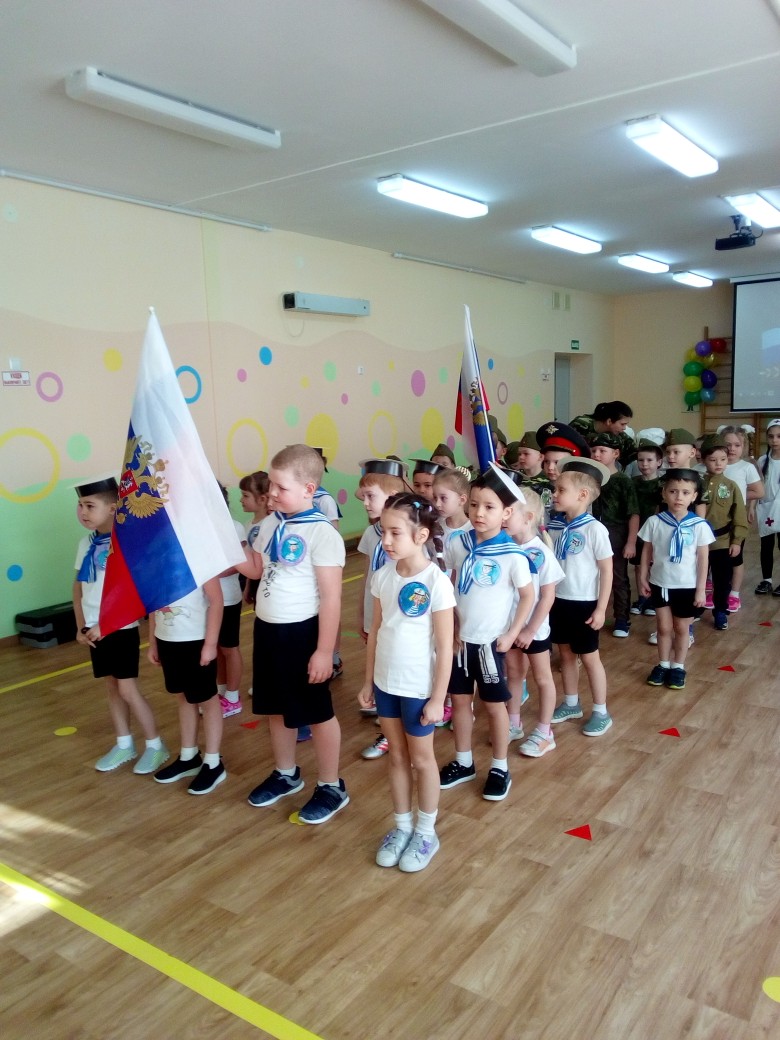 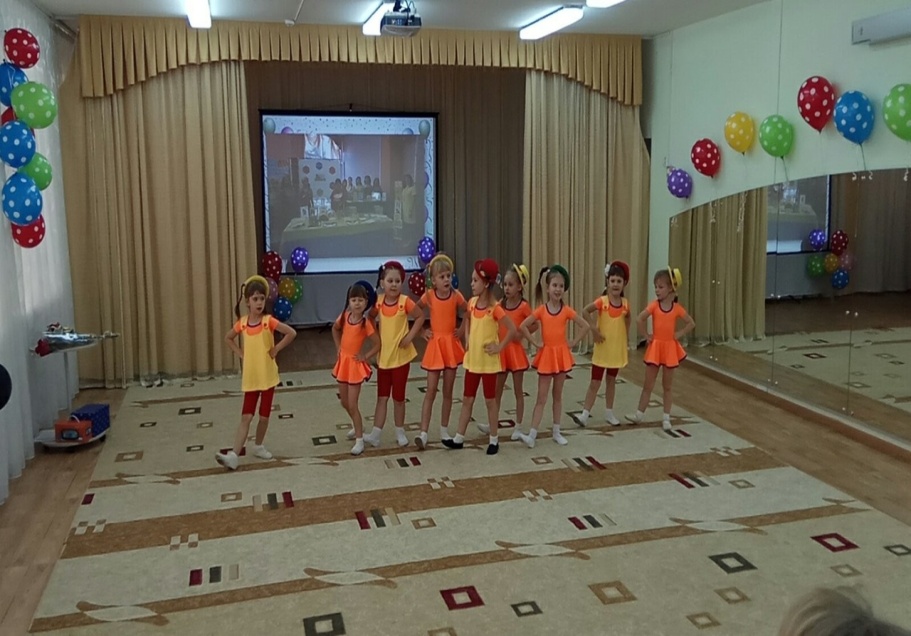 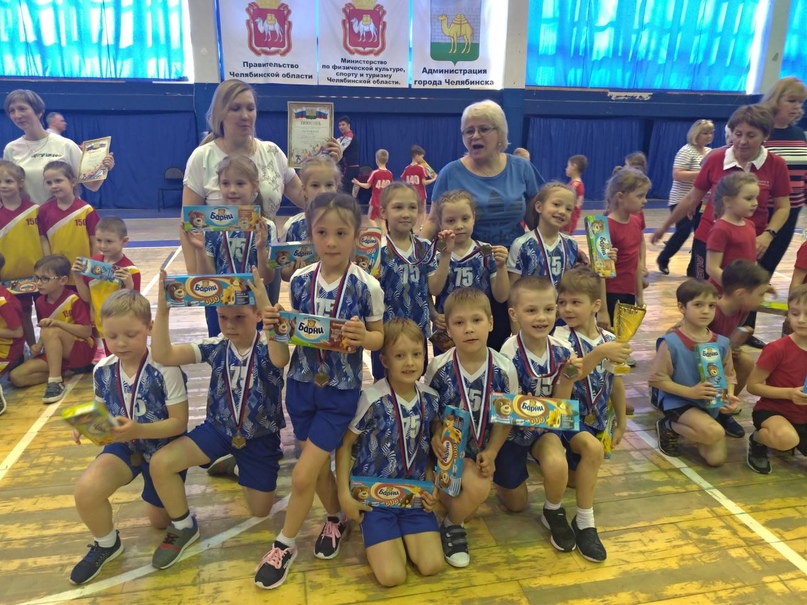 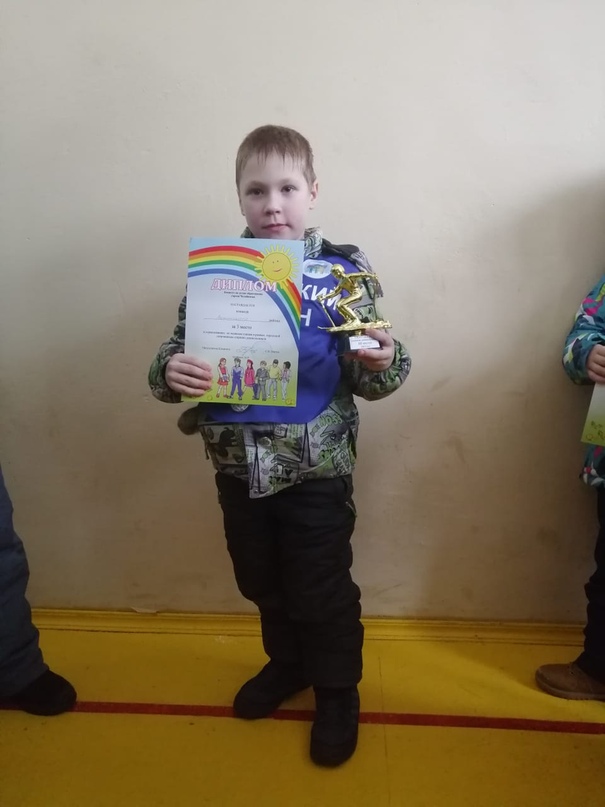 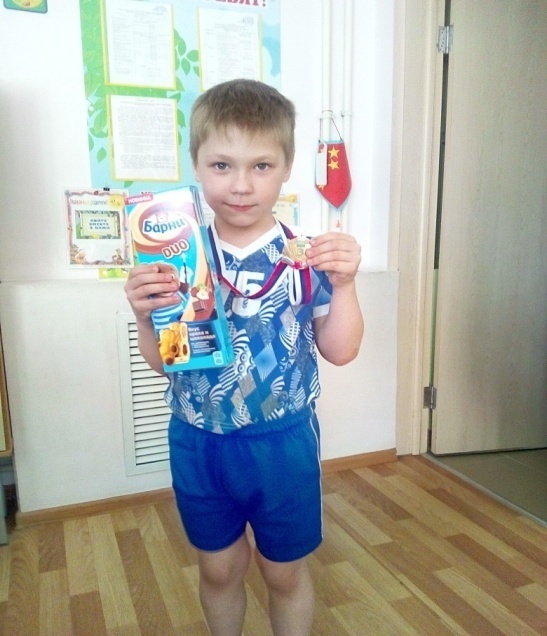 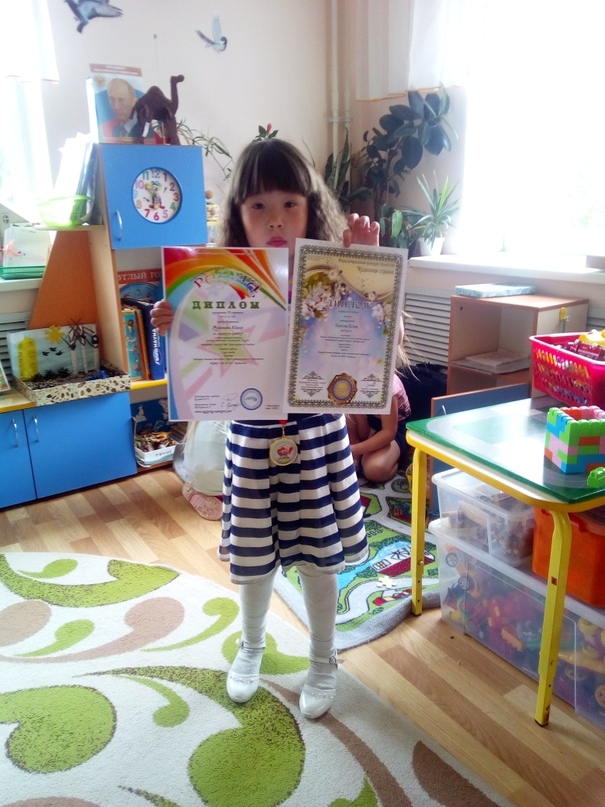 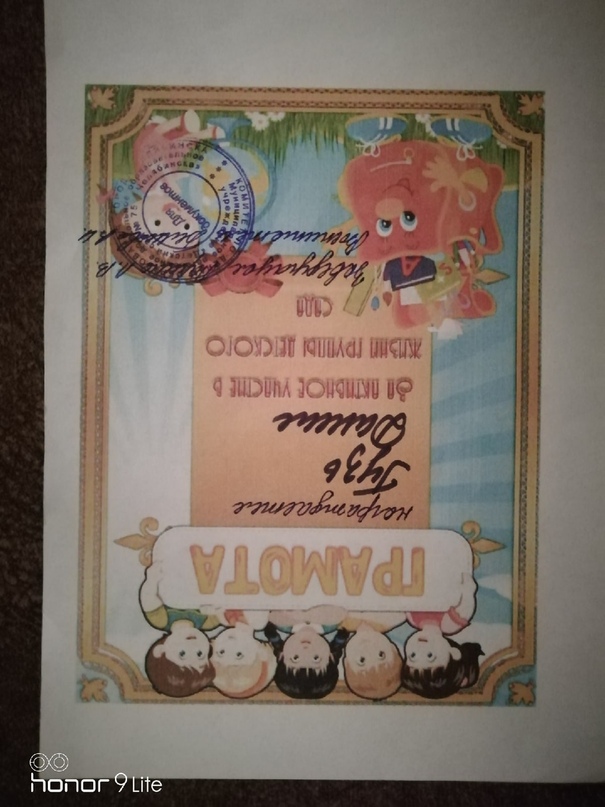 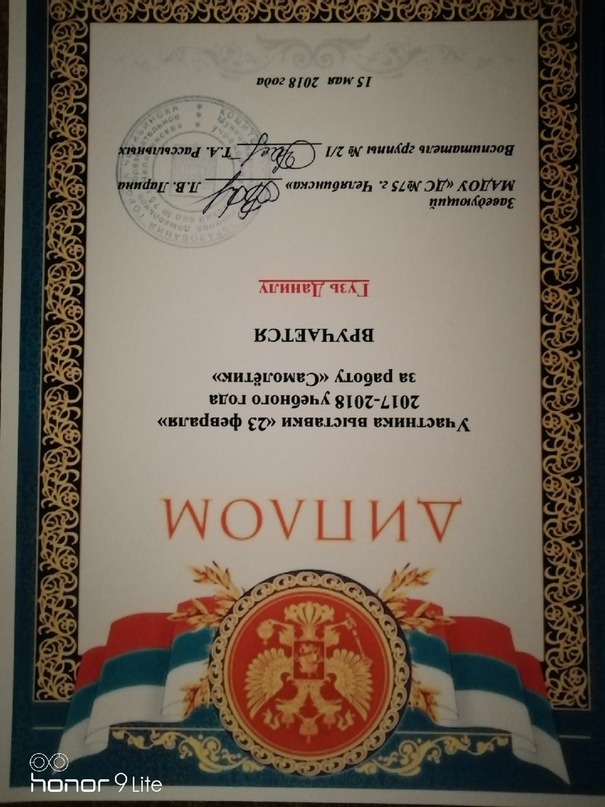 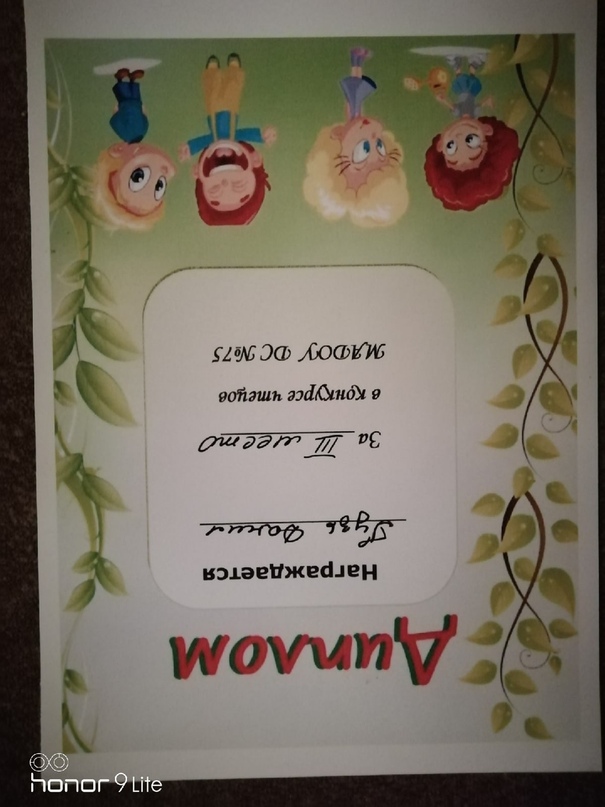 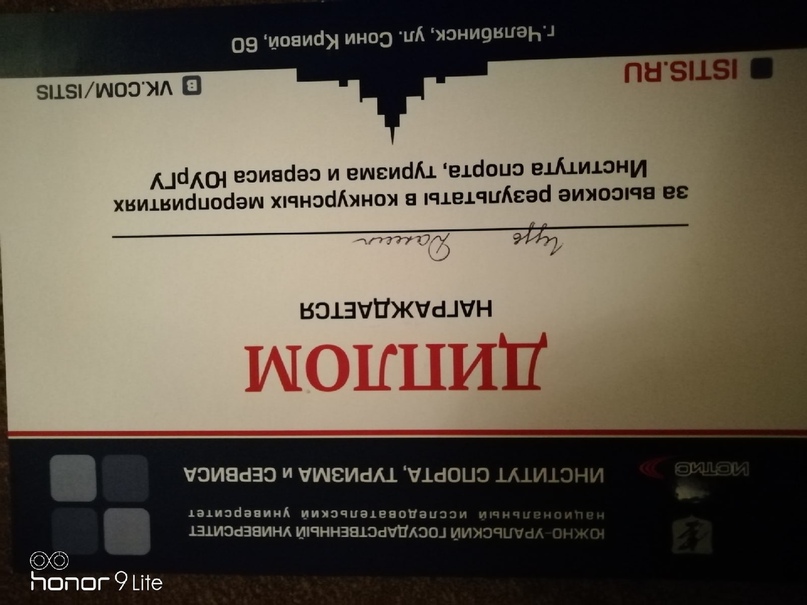 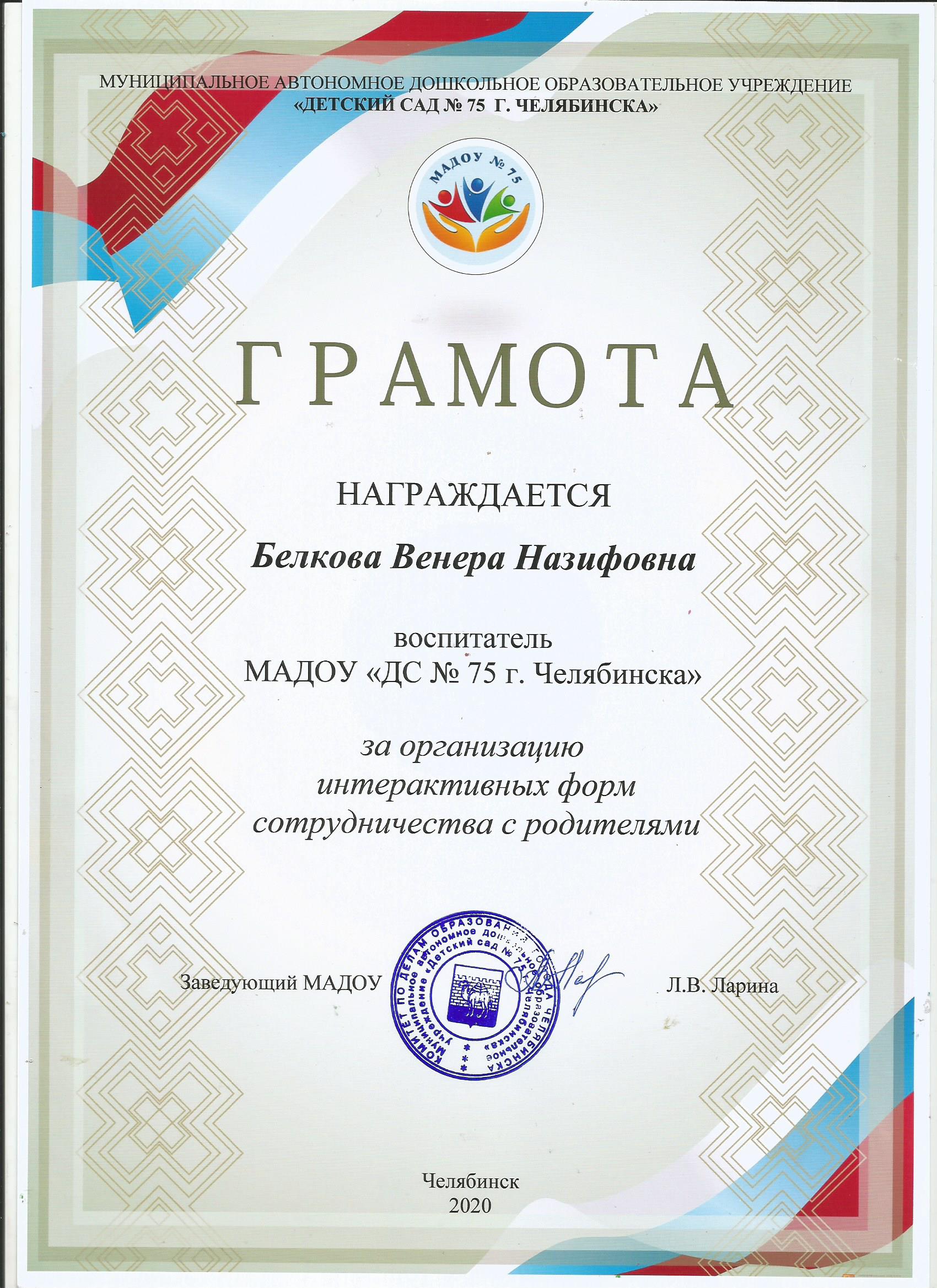 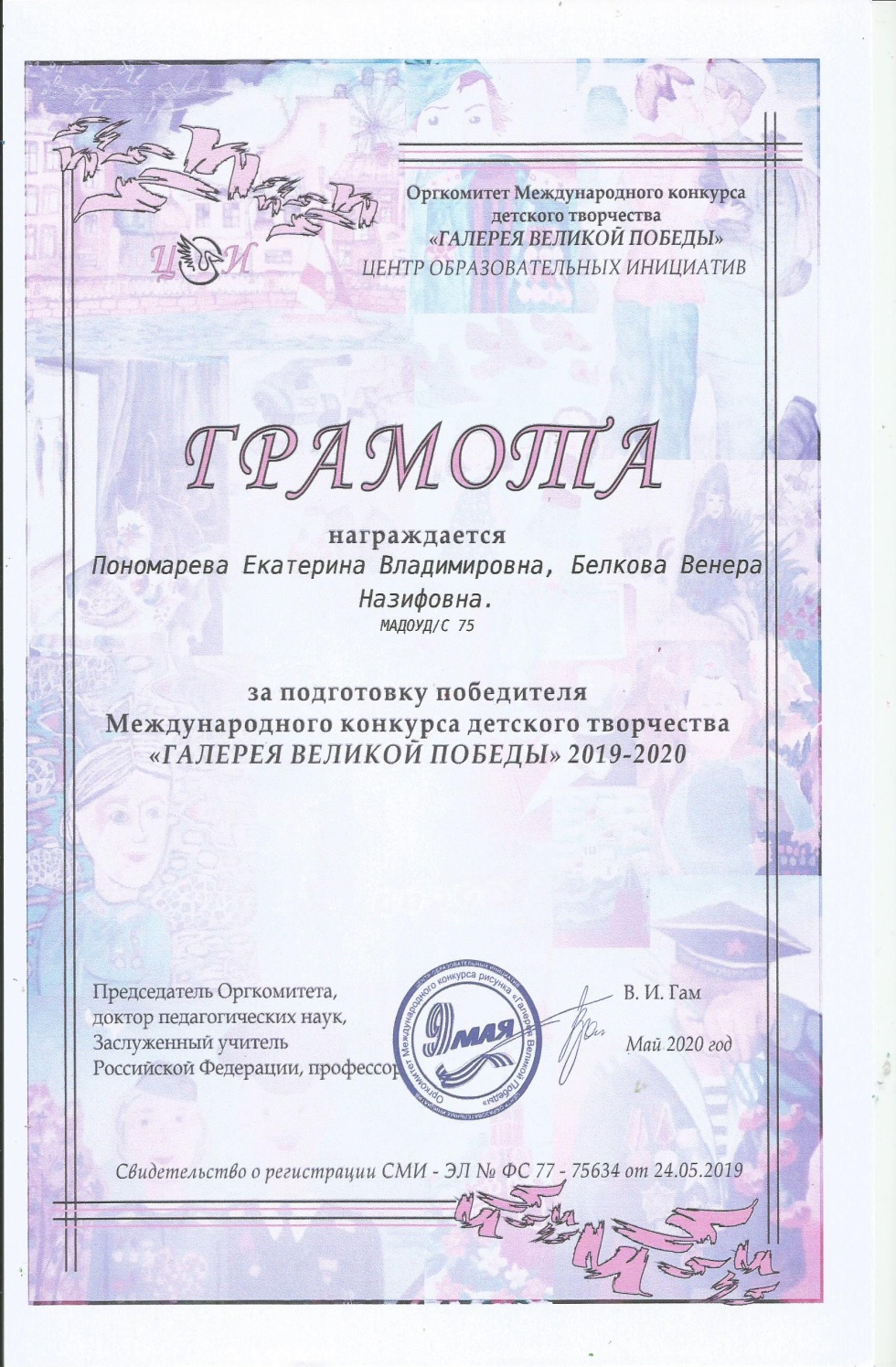 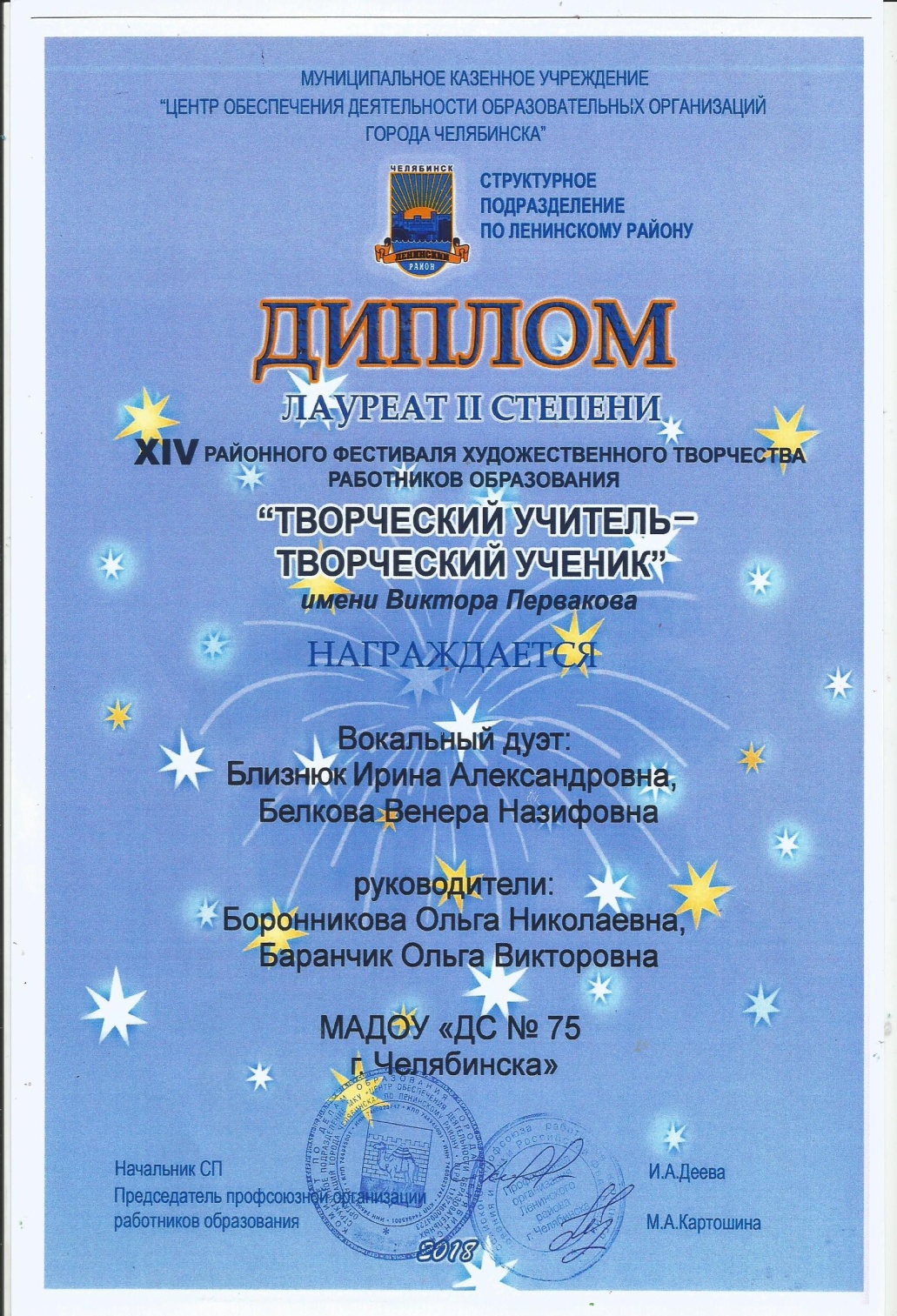 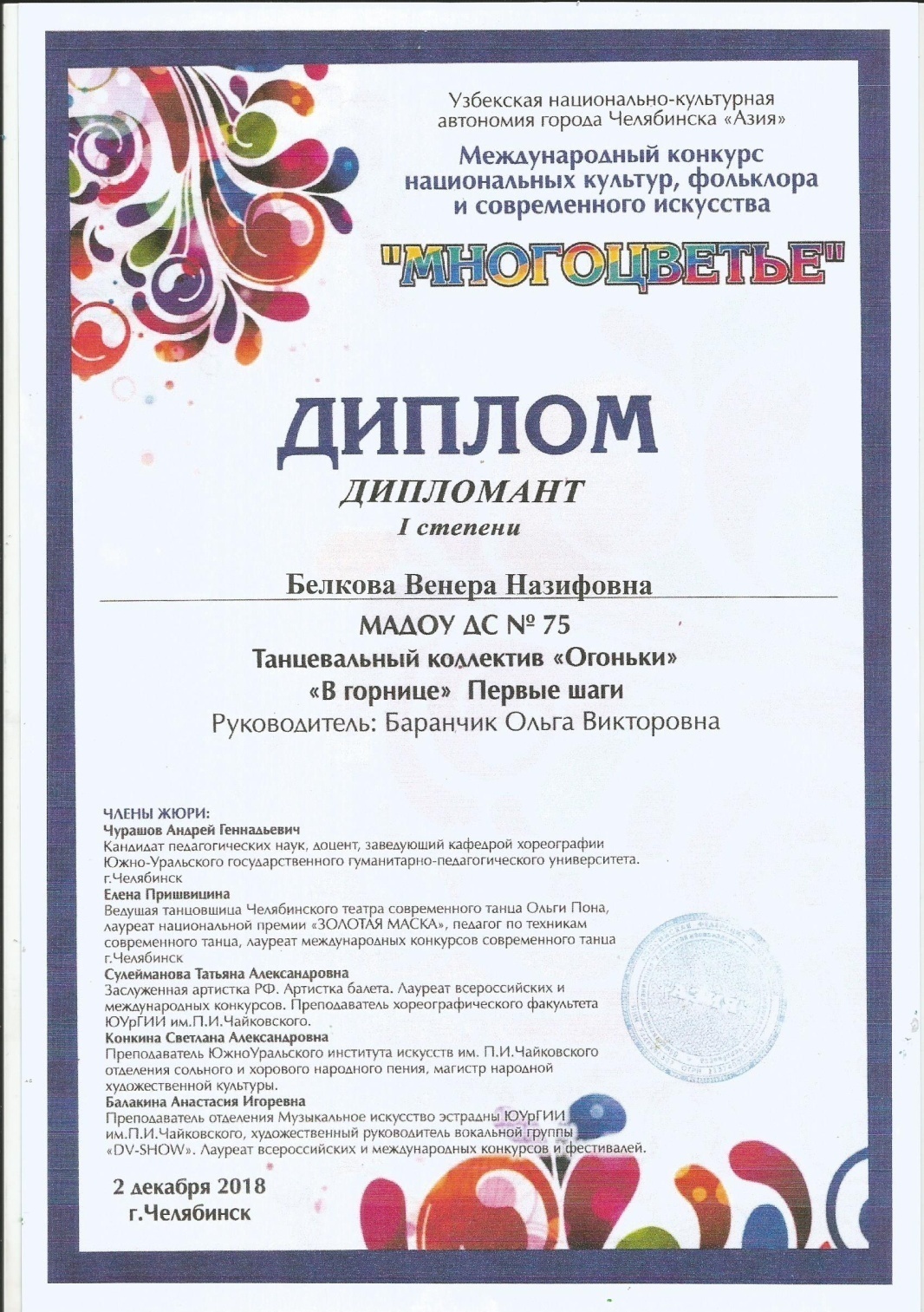 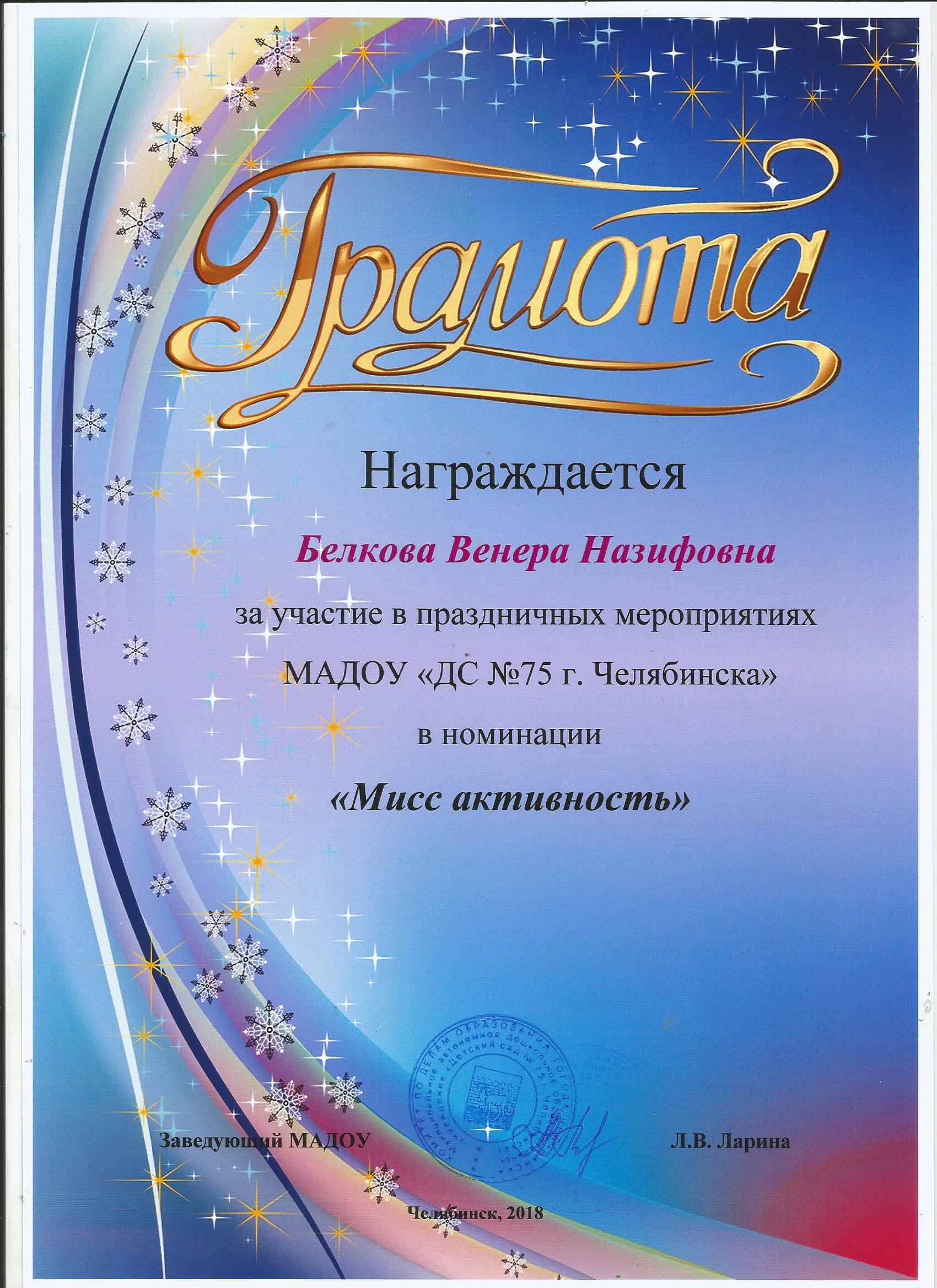 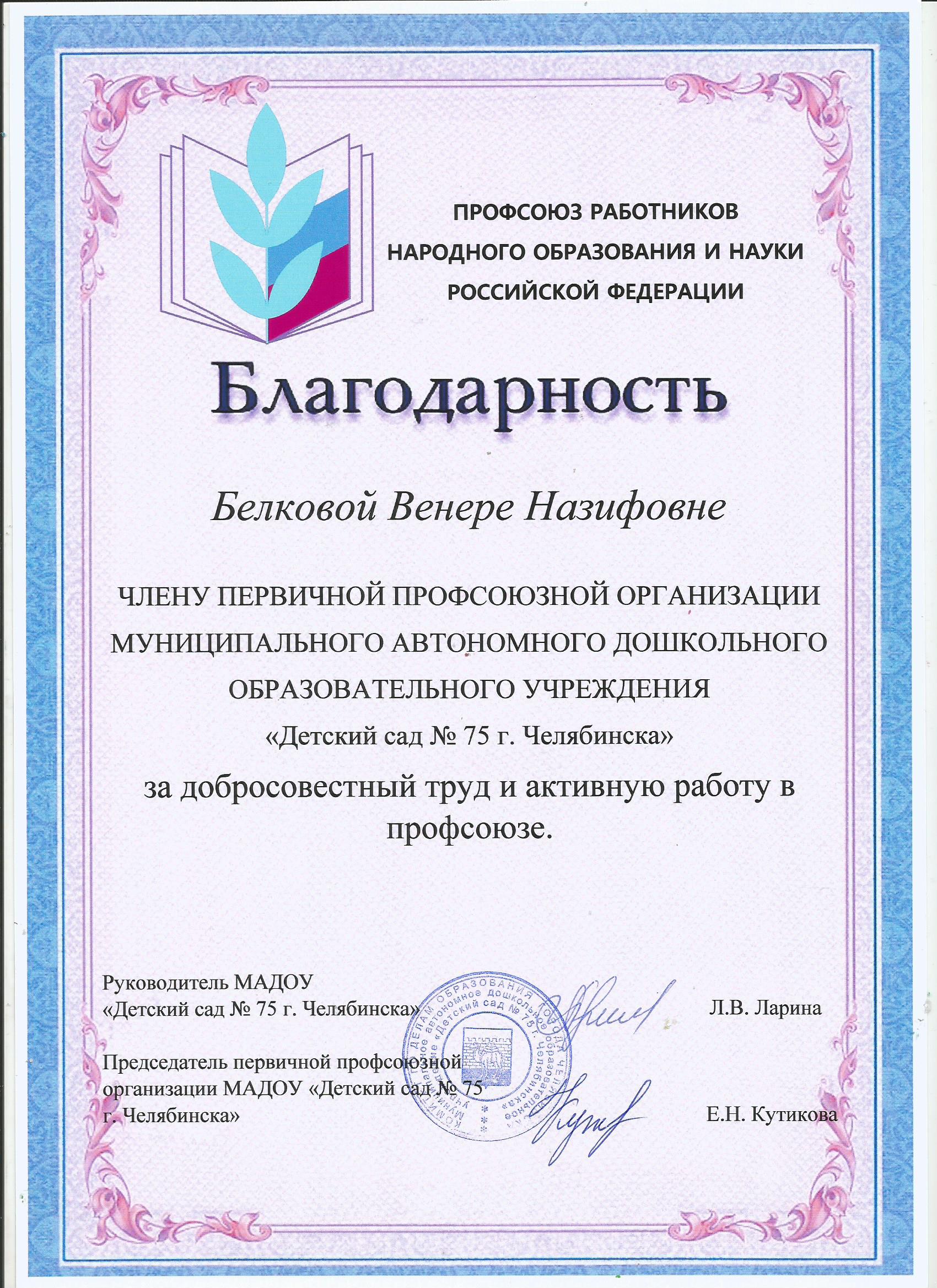 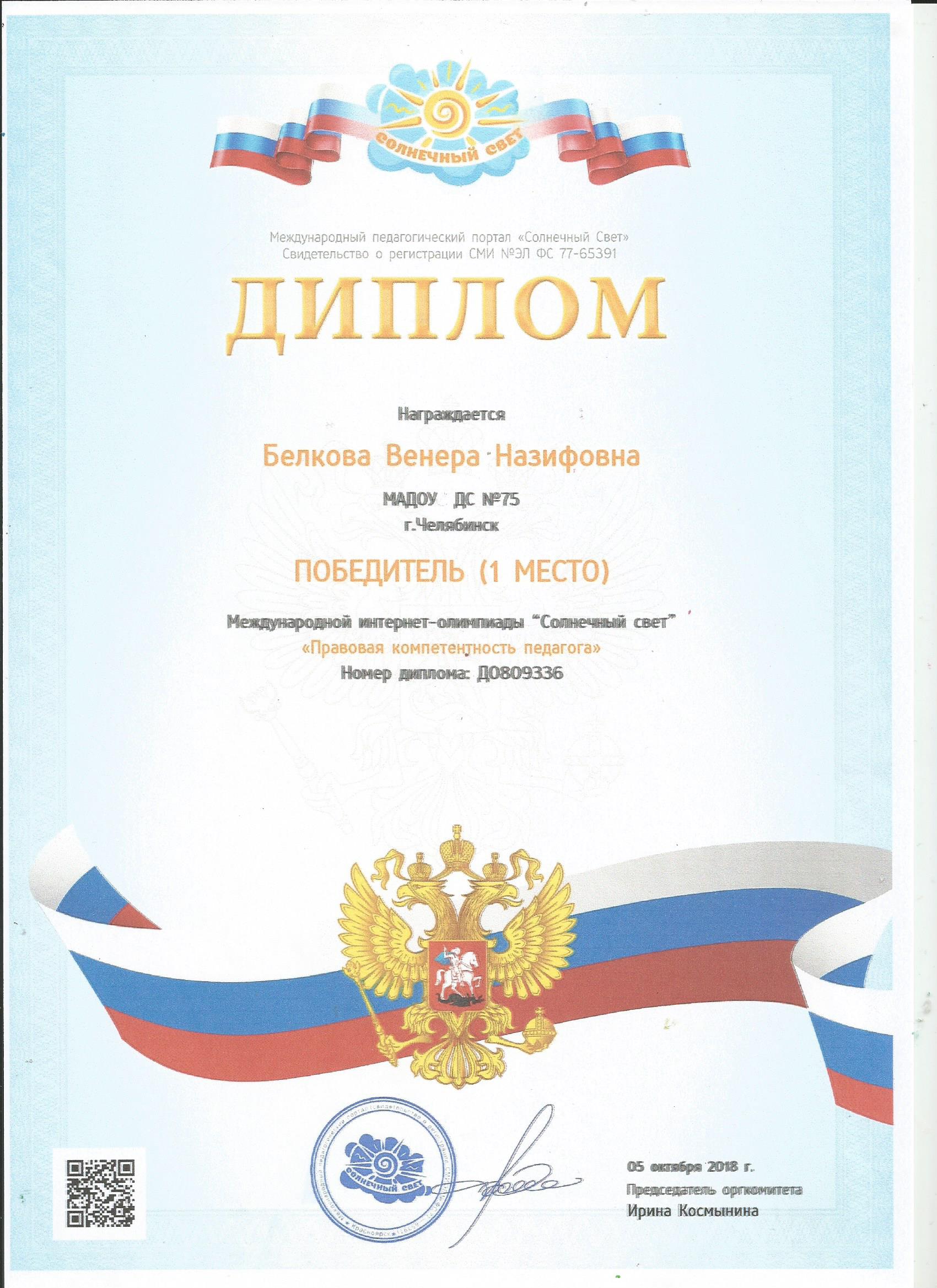 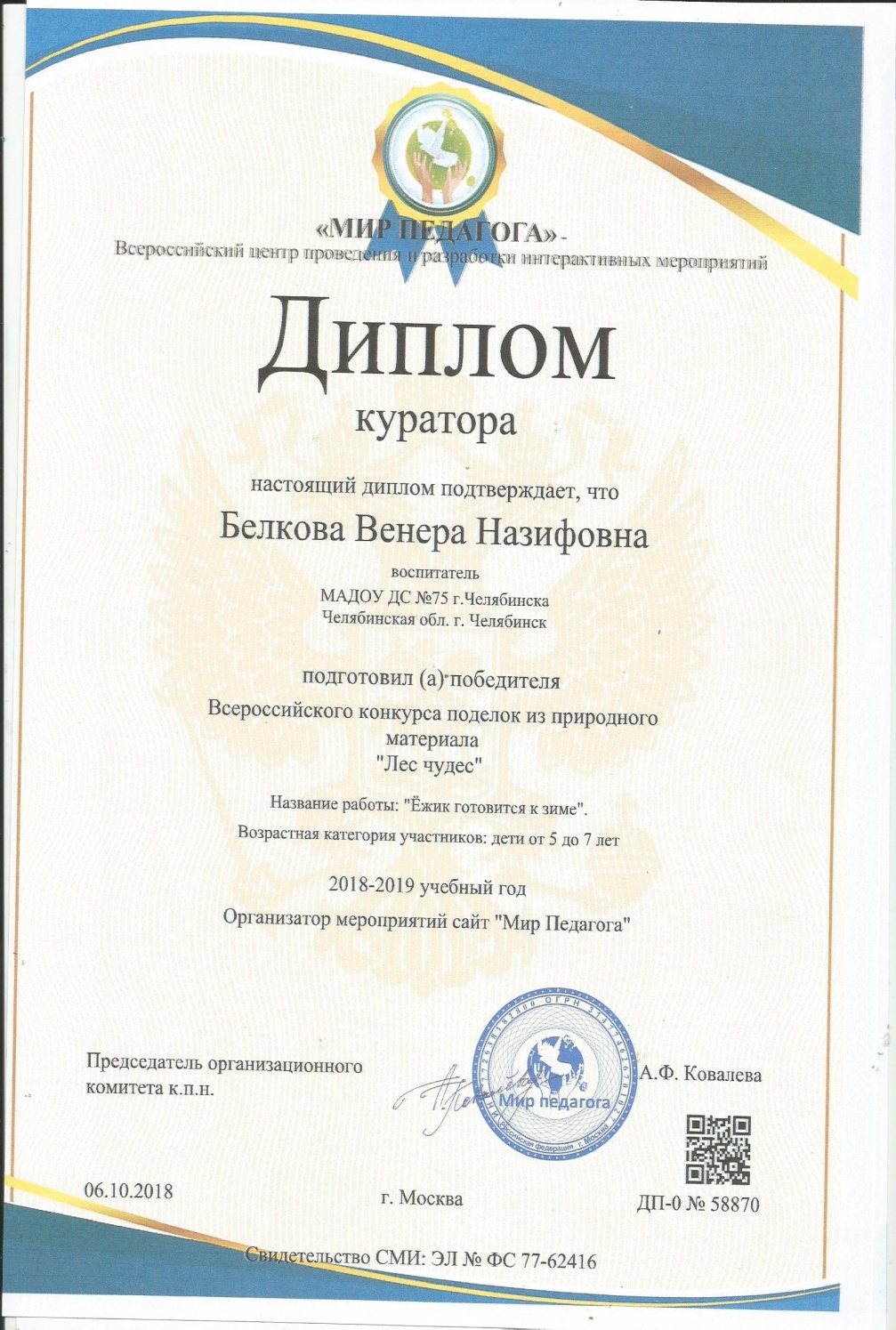 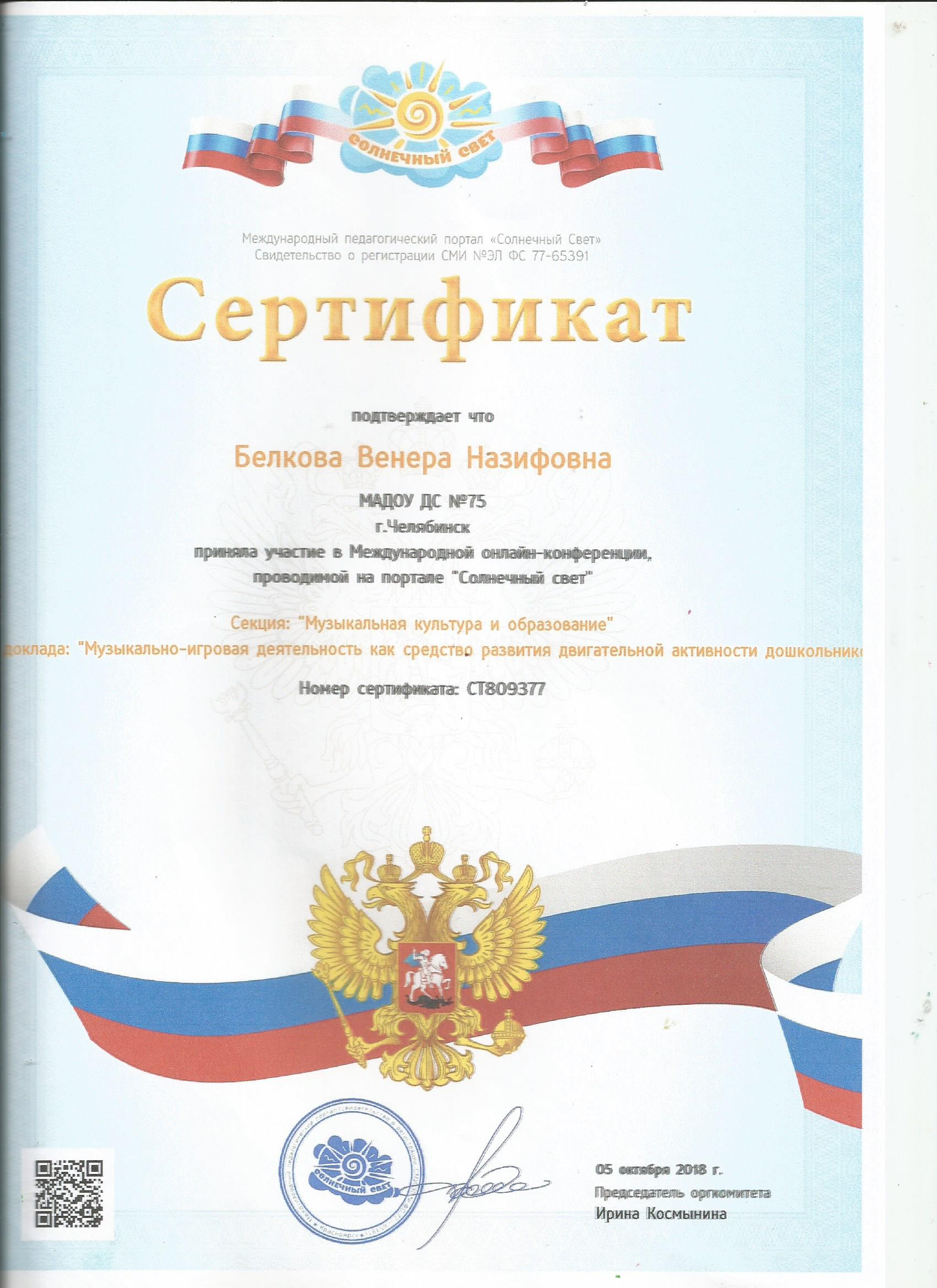 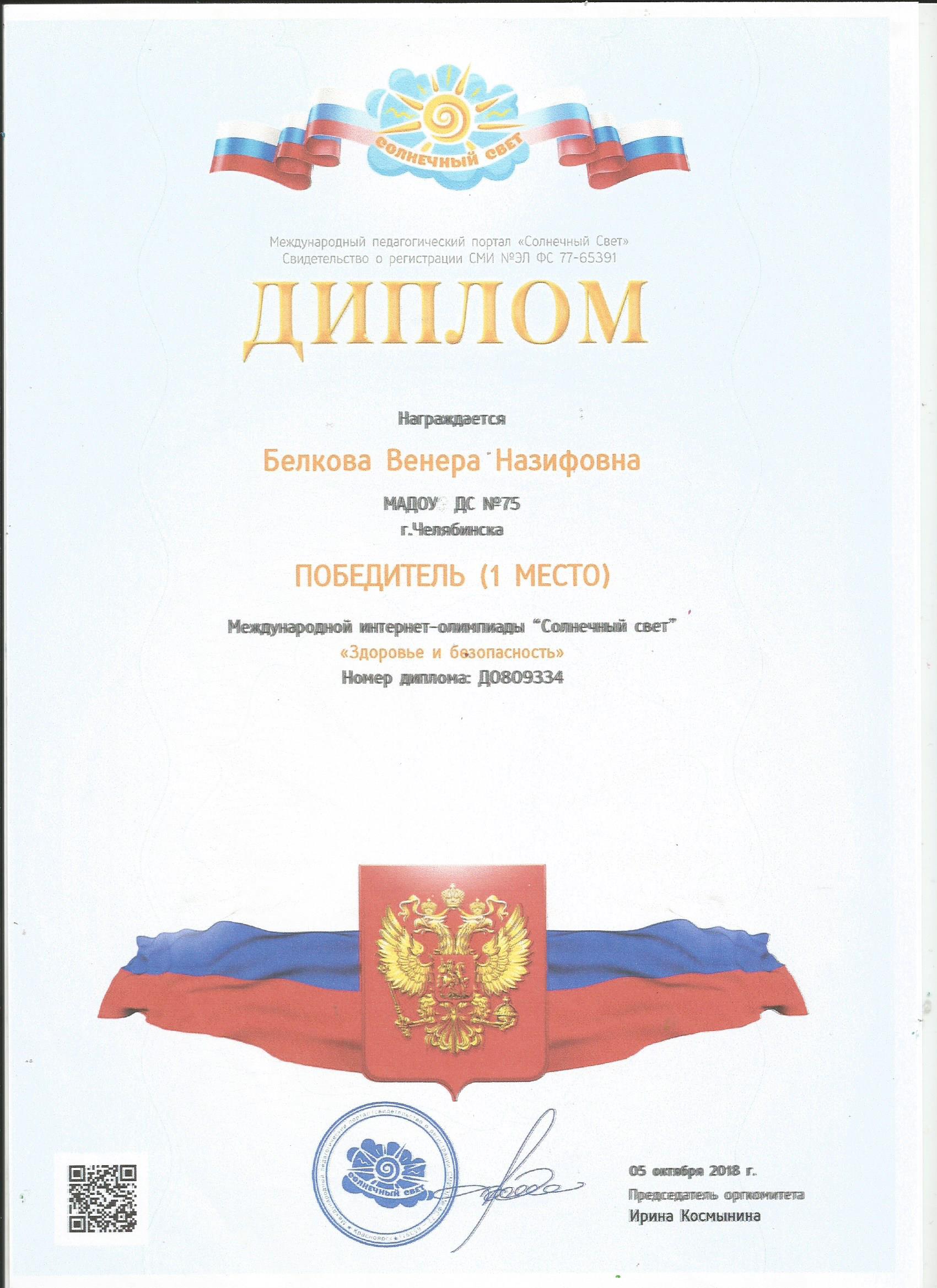 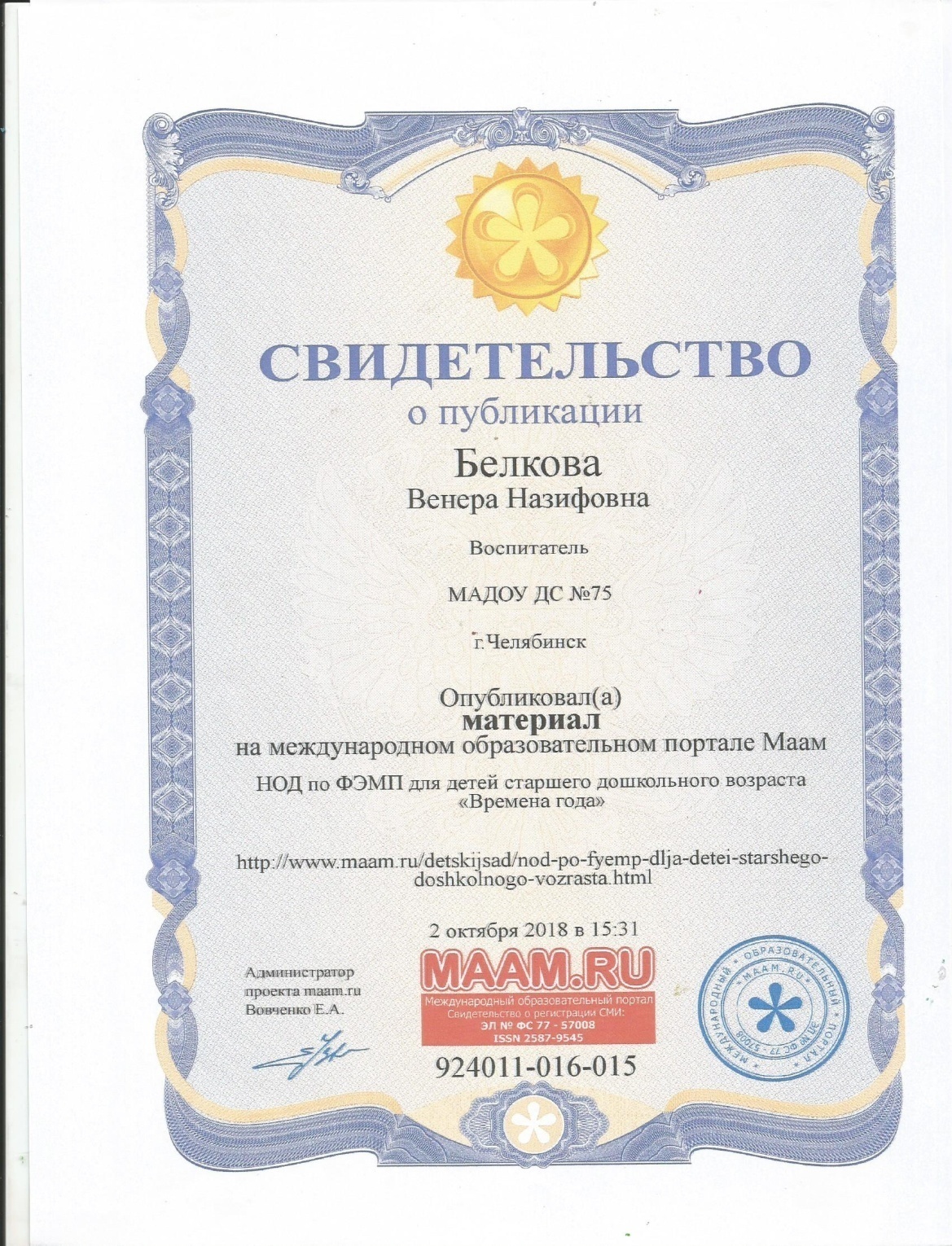 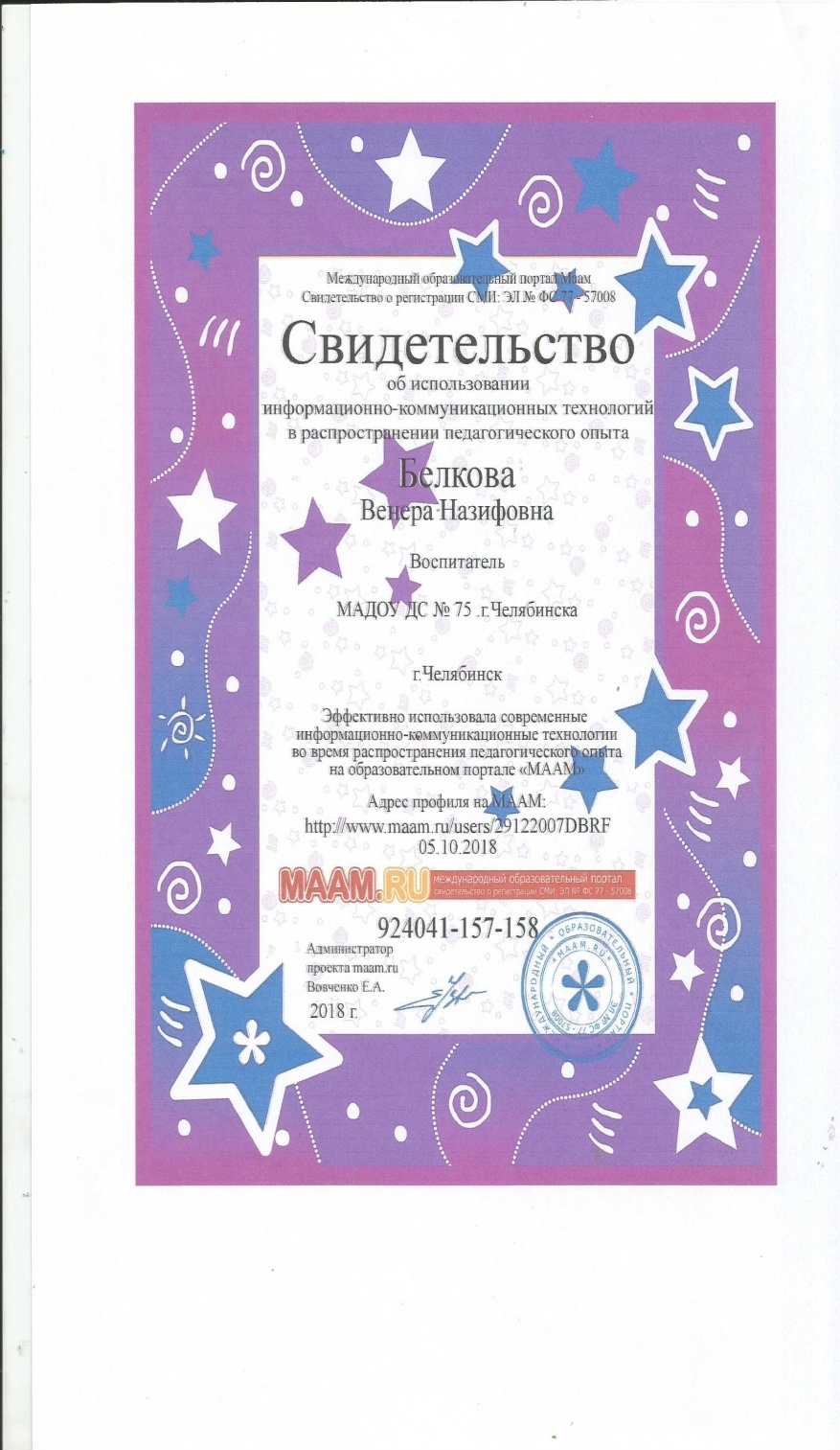 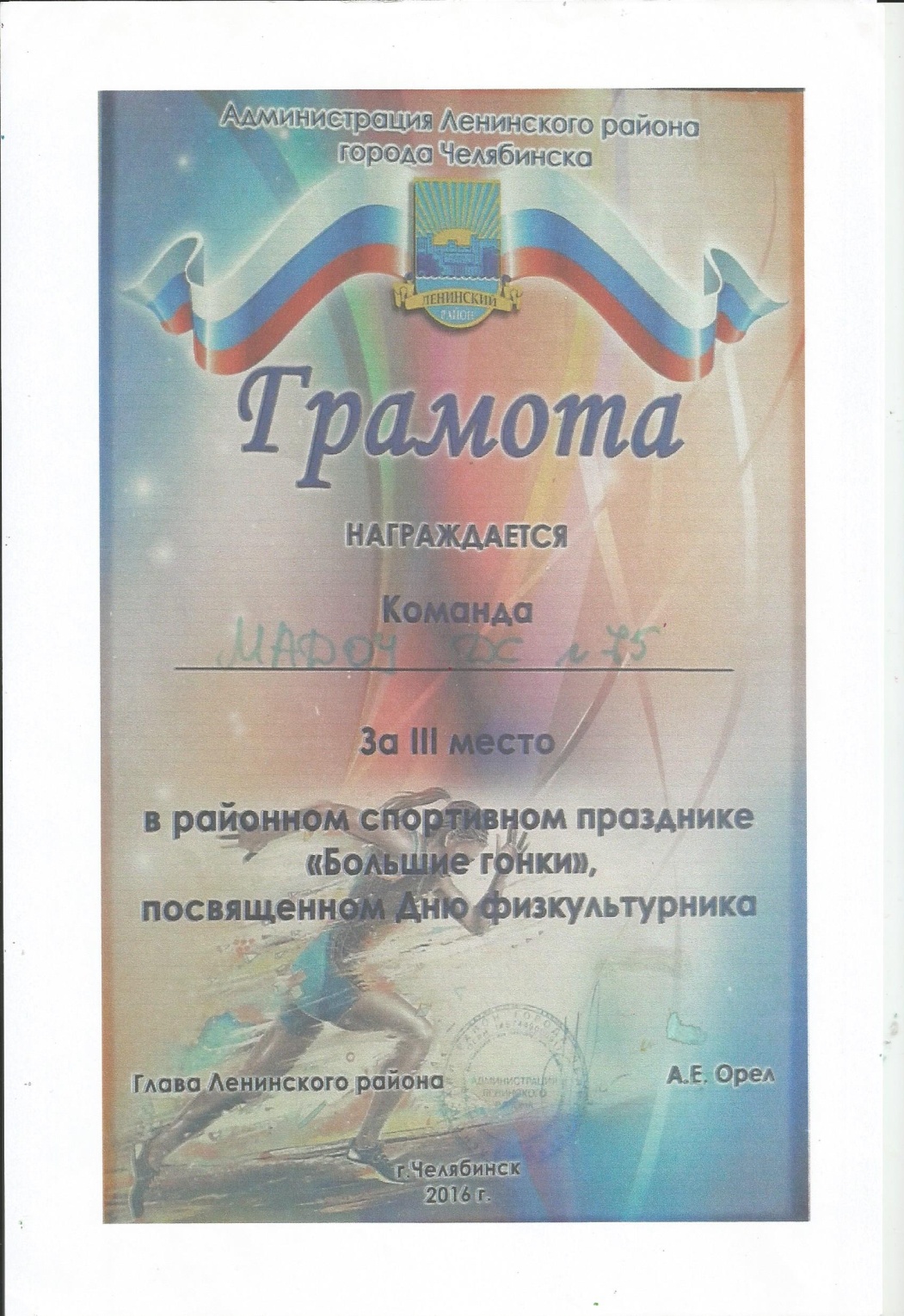 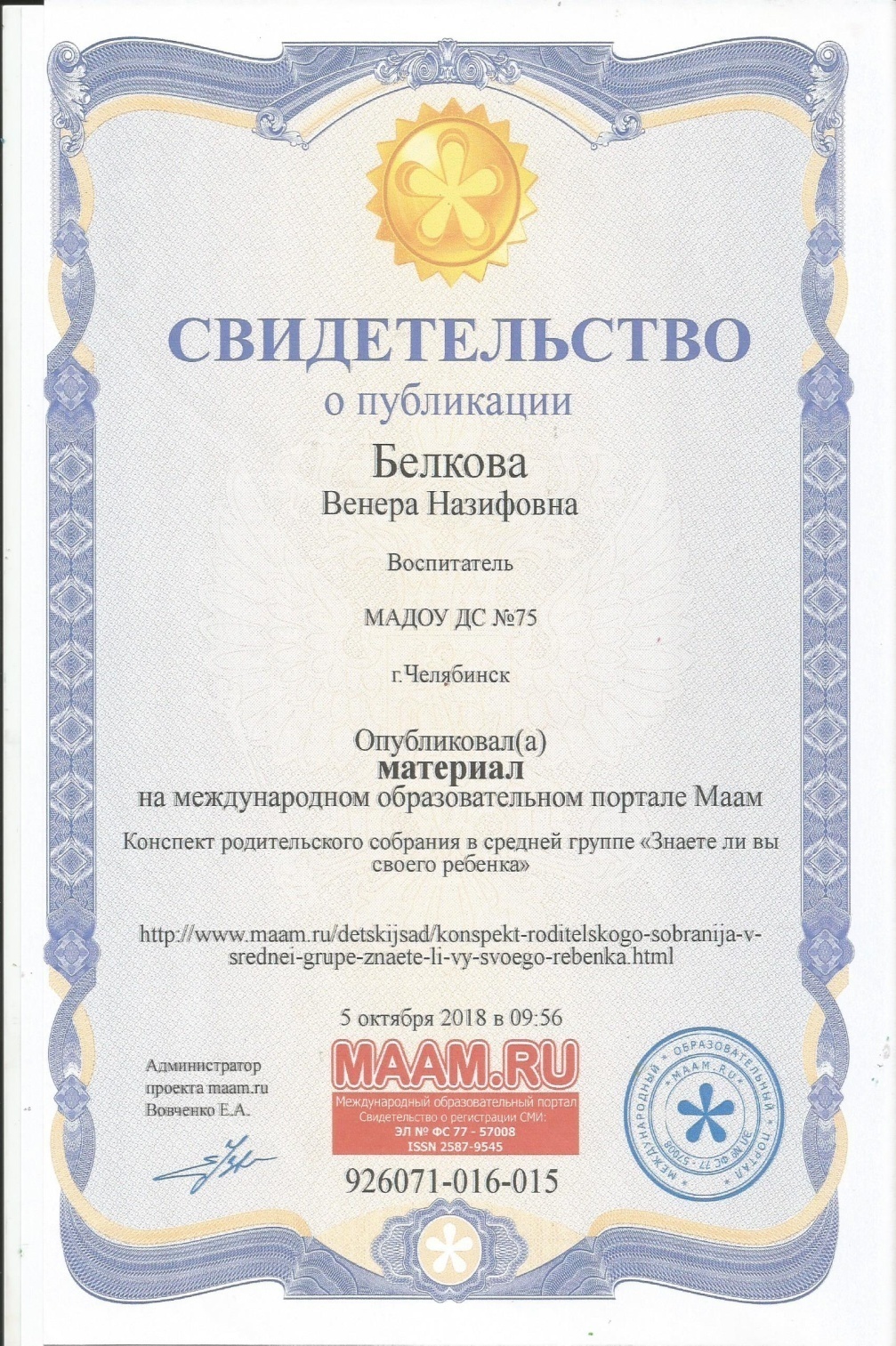 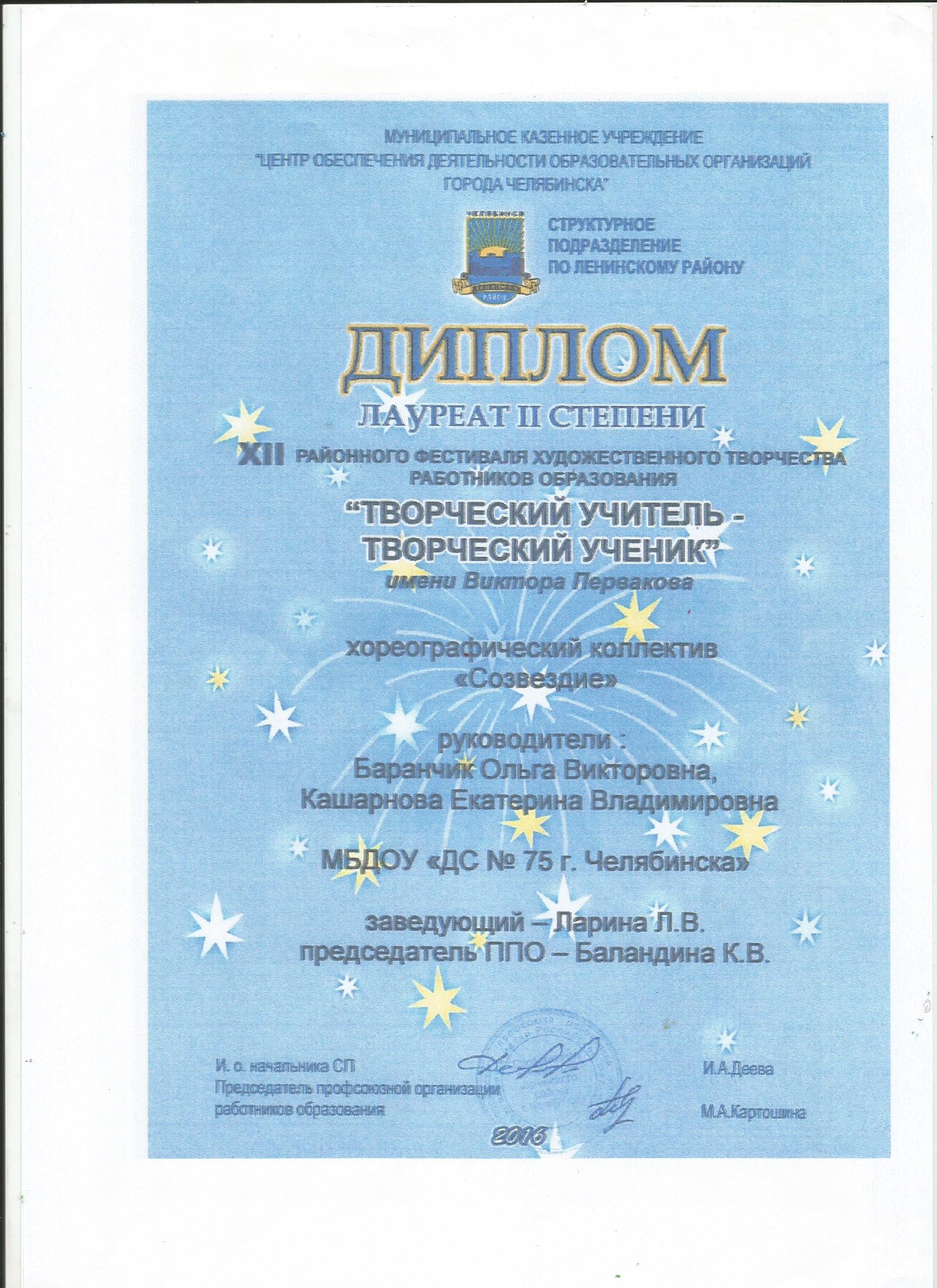 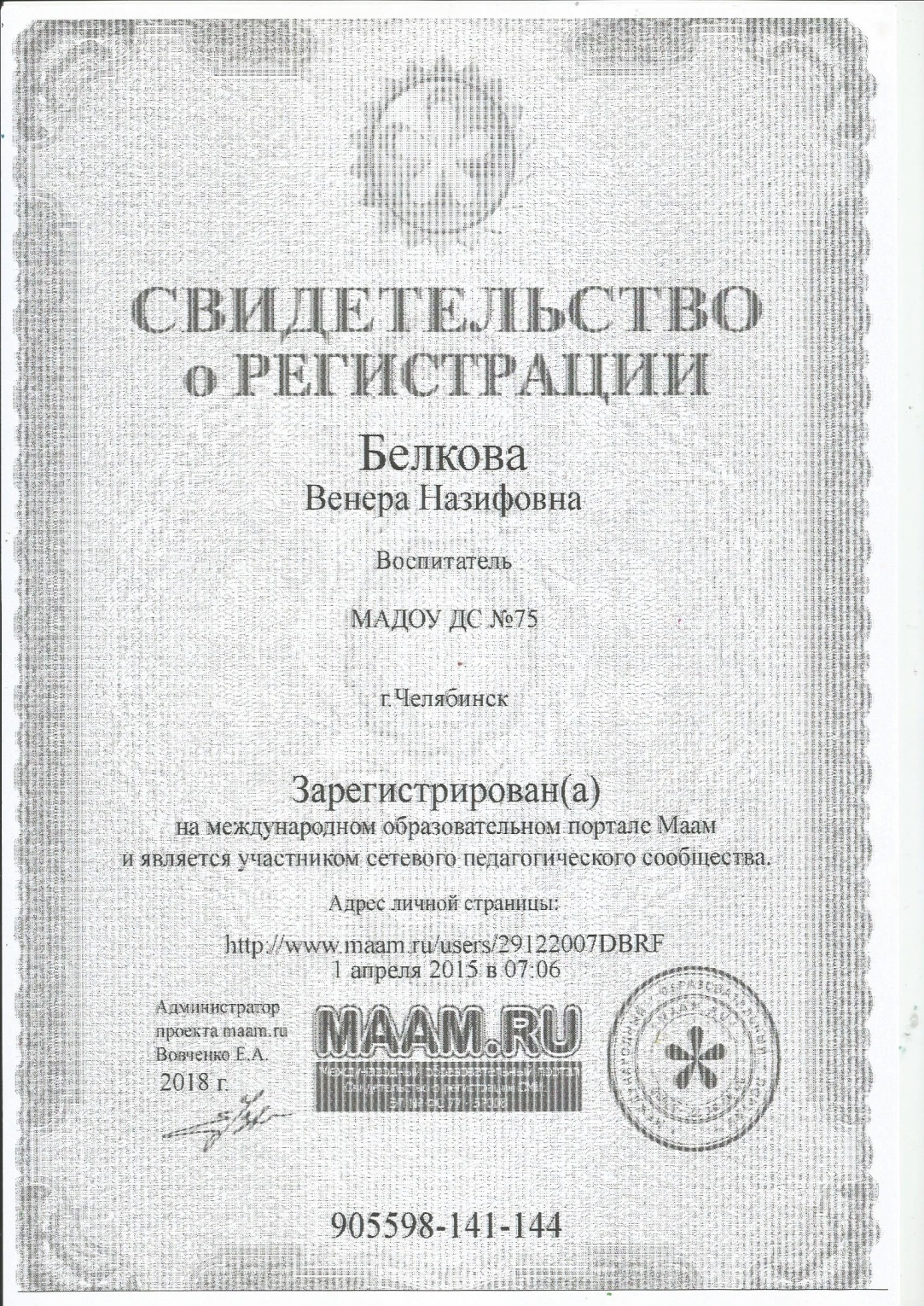 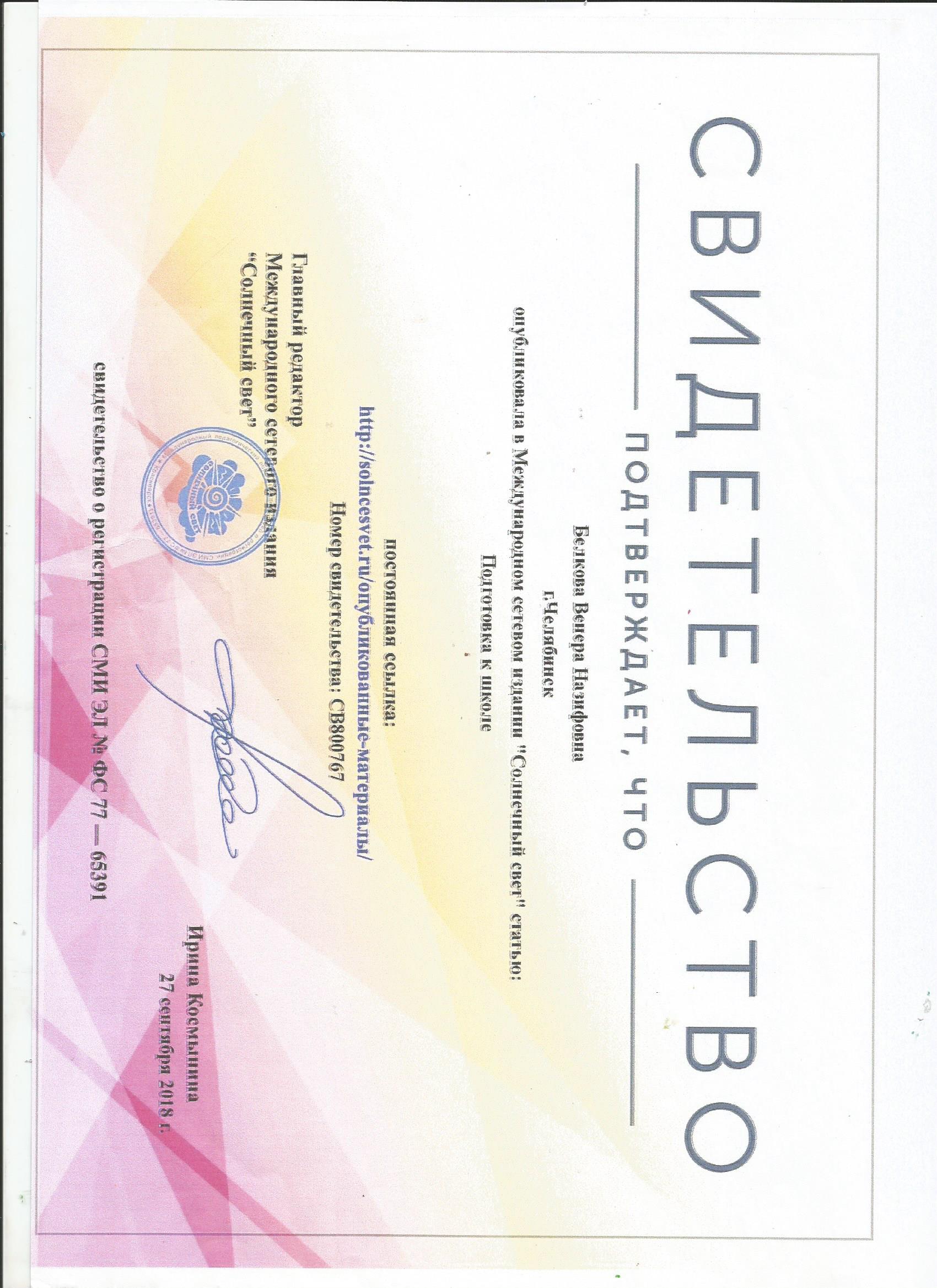 МОИ ВЫПУСКНИКИ
9. Общественная активность:  участник профкома, управляющая дома Гагарина 32 а
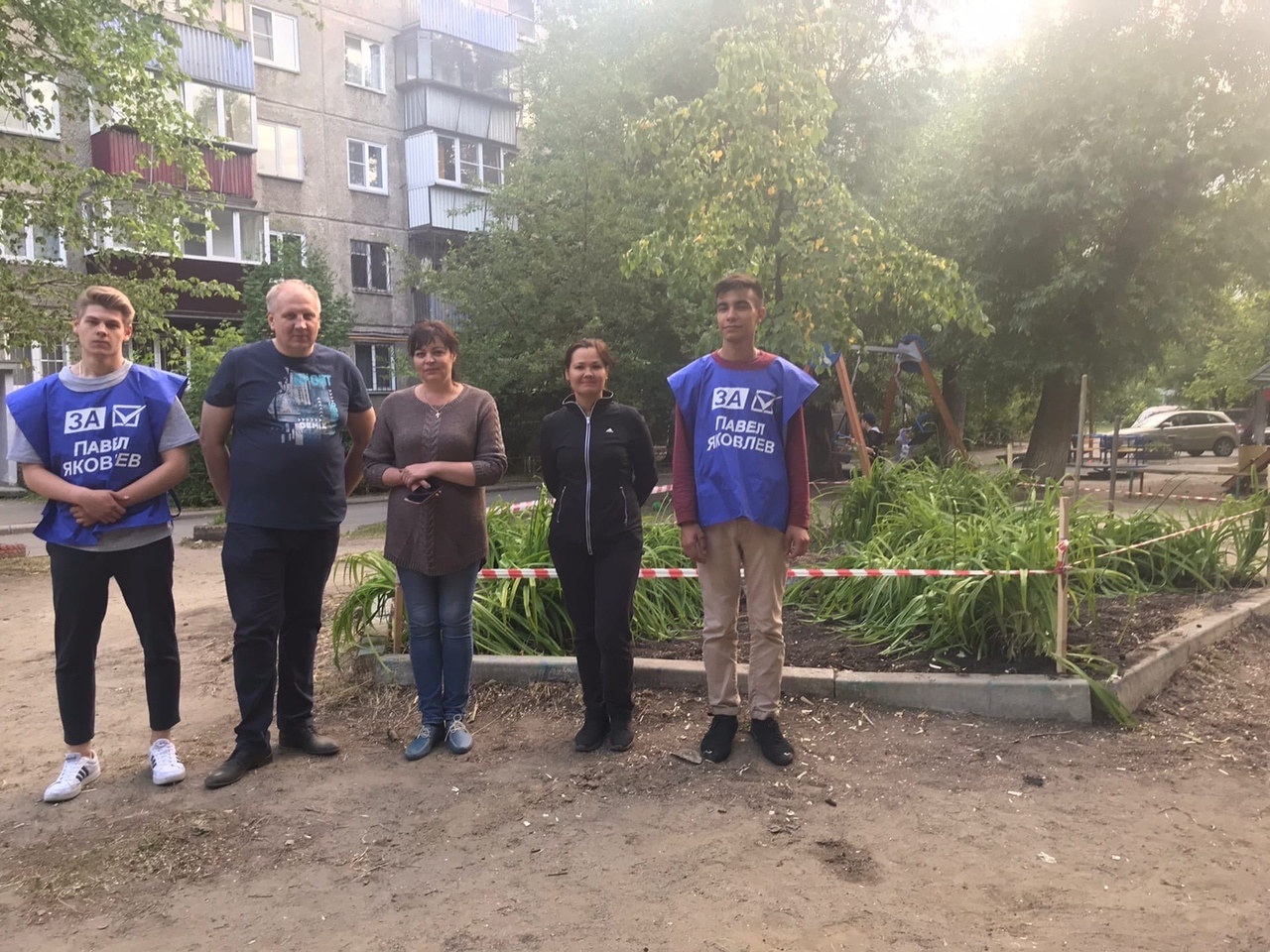 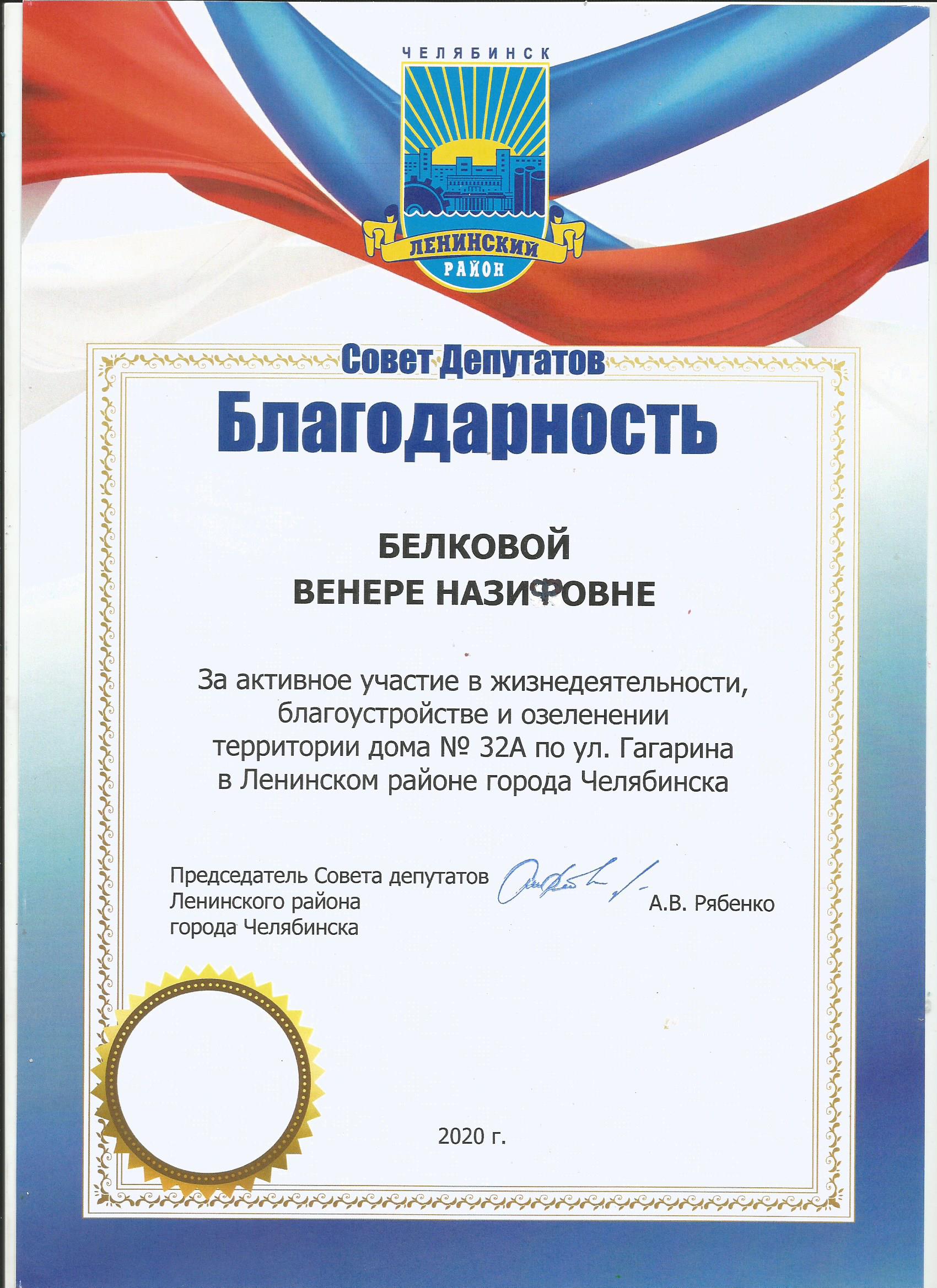